УО ЛФВЭ
Системы питания структурных магнитов Бустера, Нуклотрона, каналов транспортировки пучка УО
В.Карпинский,
 коллектив НИОСЭН
Октябрь 2023
Система питания сверхпроводящих магнитов
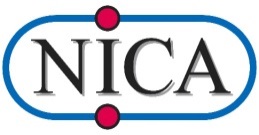 Принципы построения
Схема питания СП магнитов (Нуклотрон)
Дополнительные Источники тока ИП2 и ИП3
Распределение потенциала на СП магнитах при эвакуации энергии
(Бустер)
Основной Источник тока ИП1
СП магниты
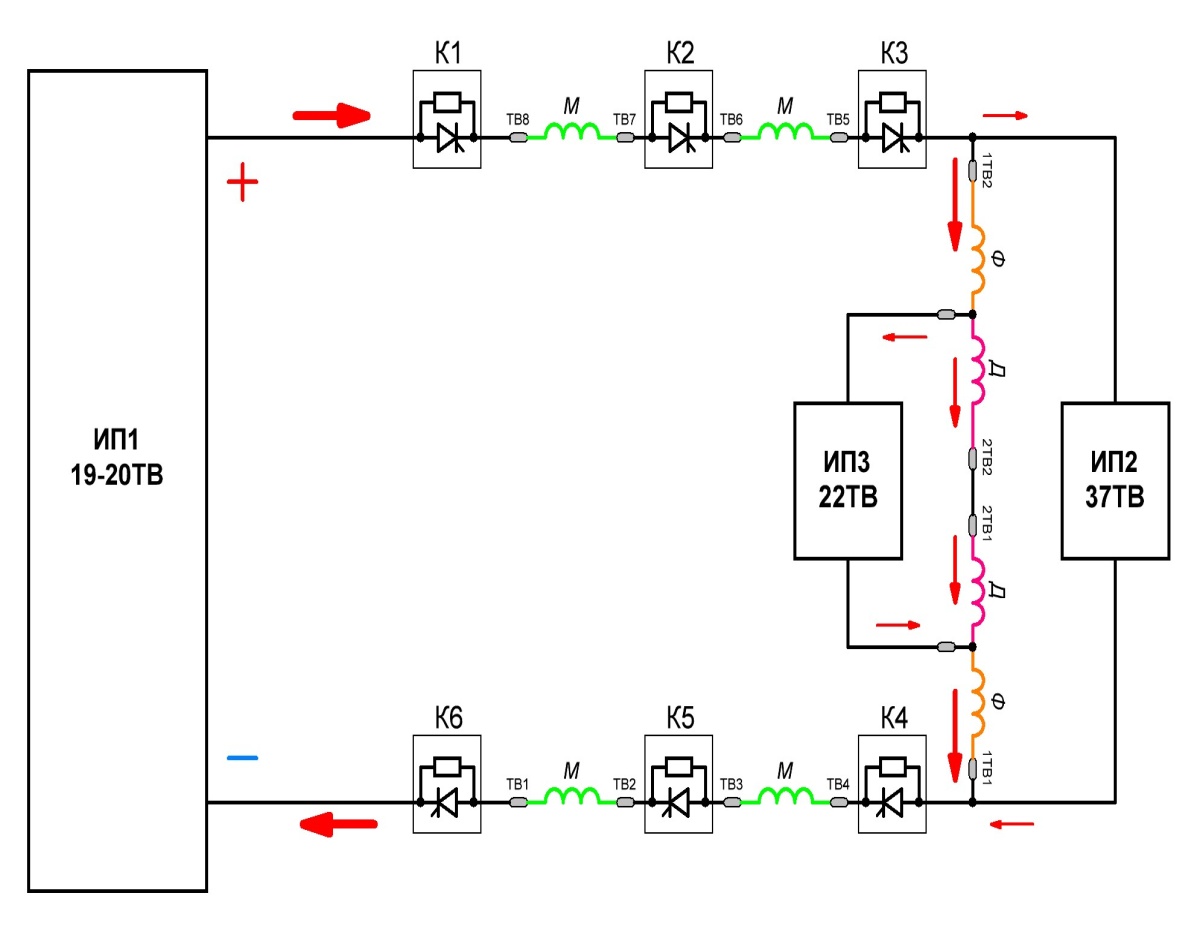 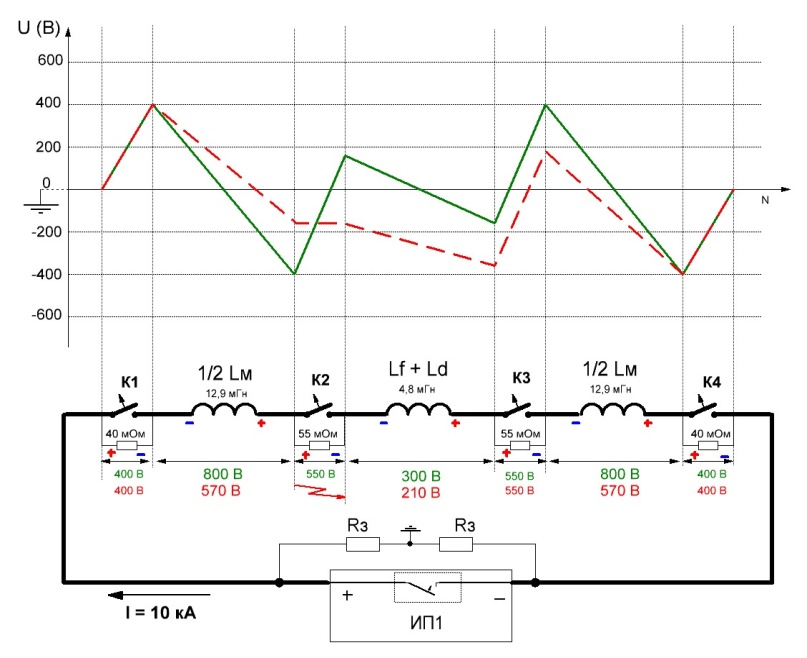 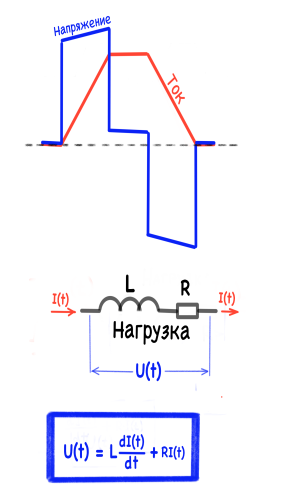 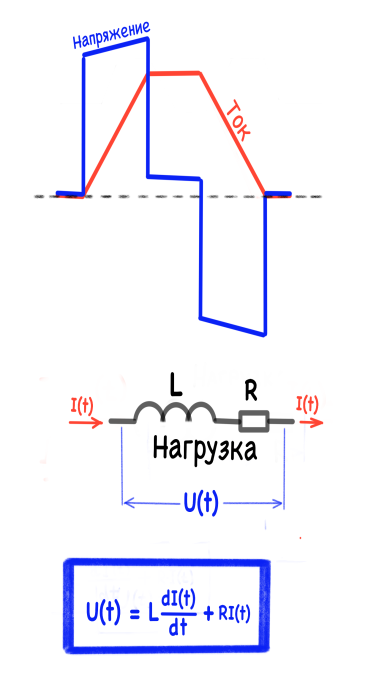 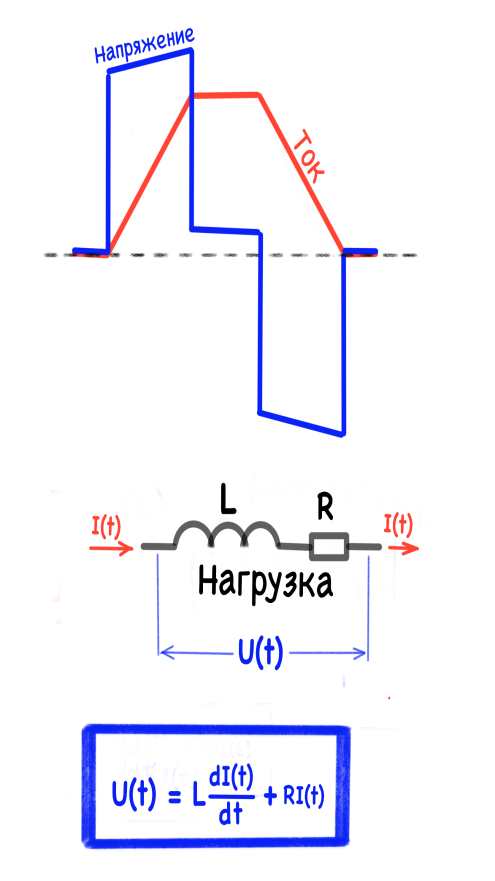 Основные параметры подсистемы ЭЭ:
Постоянная вывода тока (энергии) Lm/Rг = 160мс,
Потенциал при выводе не более  500В,
Надежность
 (данные для Бустера и Нуклотрона)
Ключи эвакуации энергии
Система питания сверхпроводящих магнитов
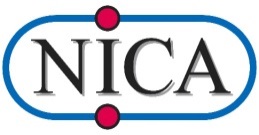 Принципы построения
Подсистема эвакуации энергии
Рабочий цикл
Эвакуация энергии c инверторным режимом ИП
(Нуклотрон)
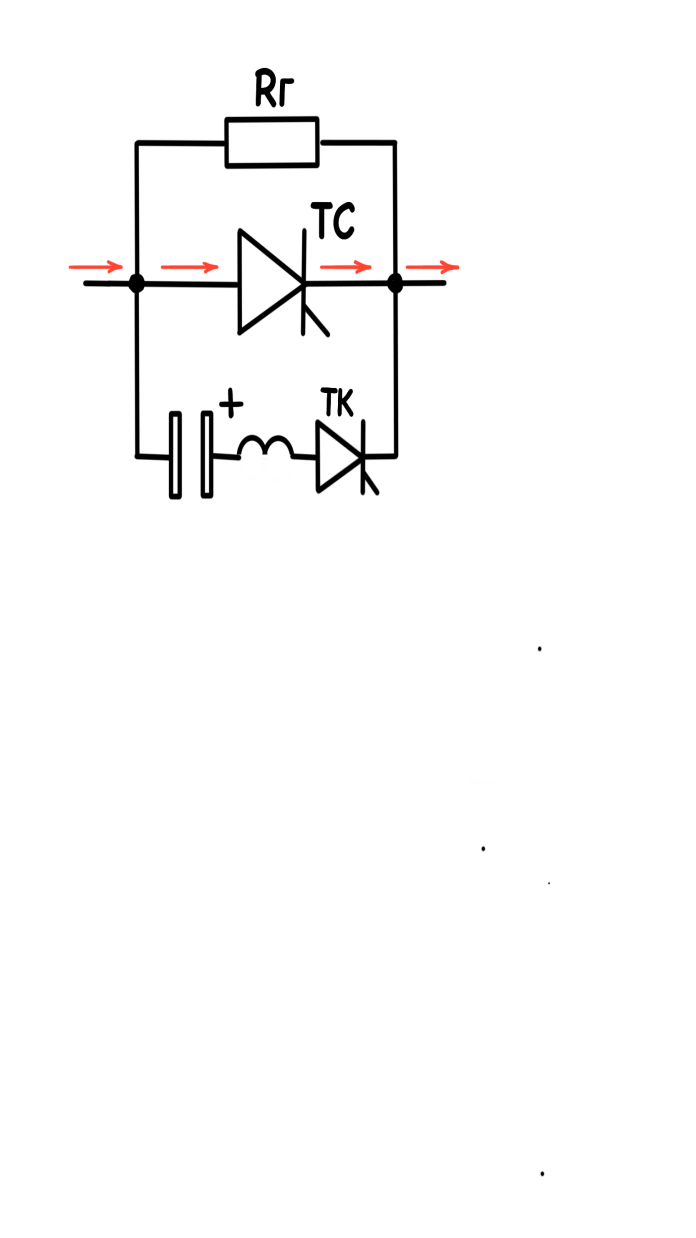 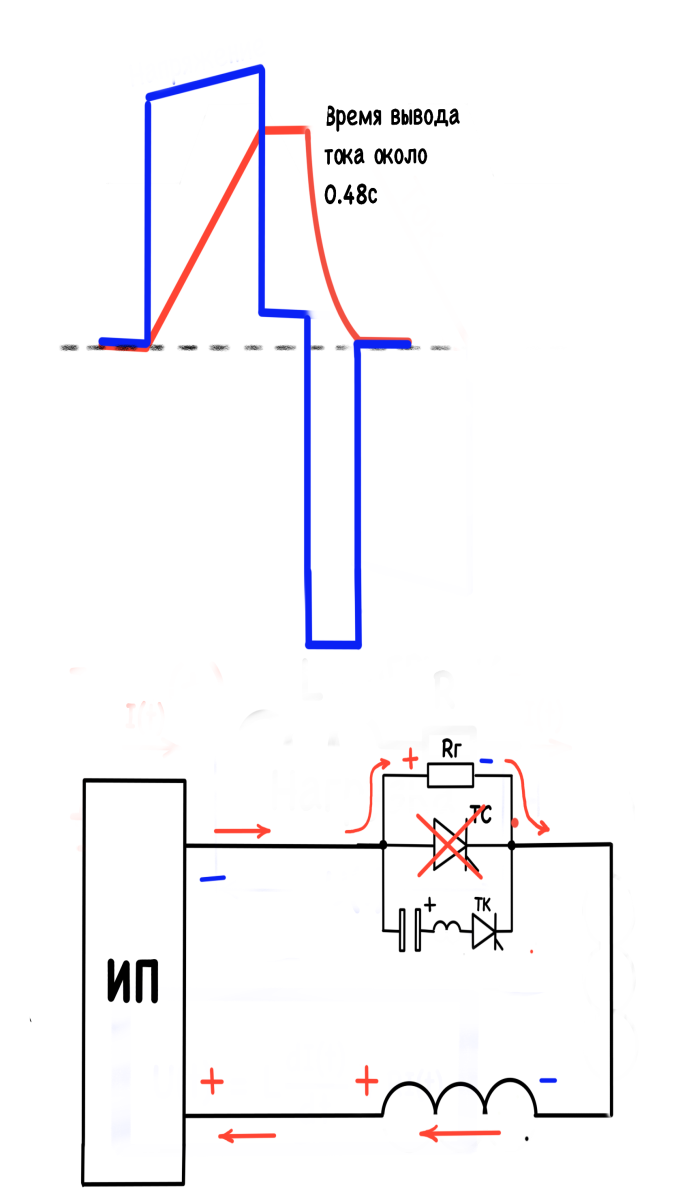 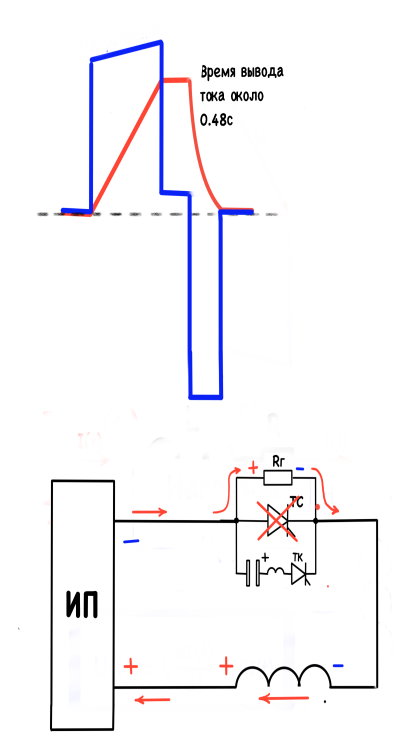 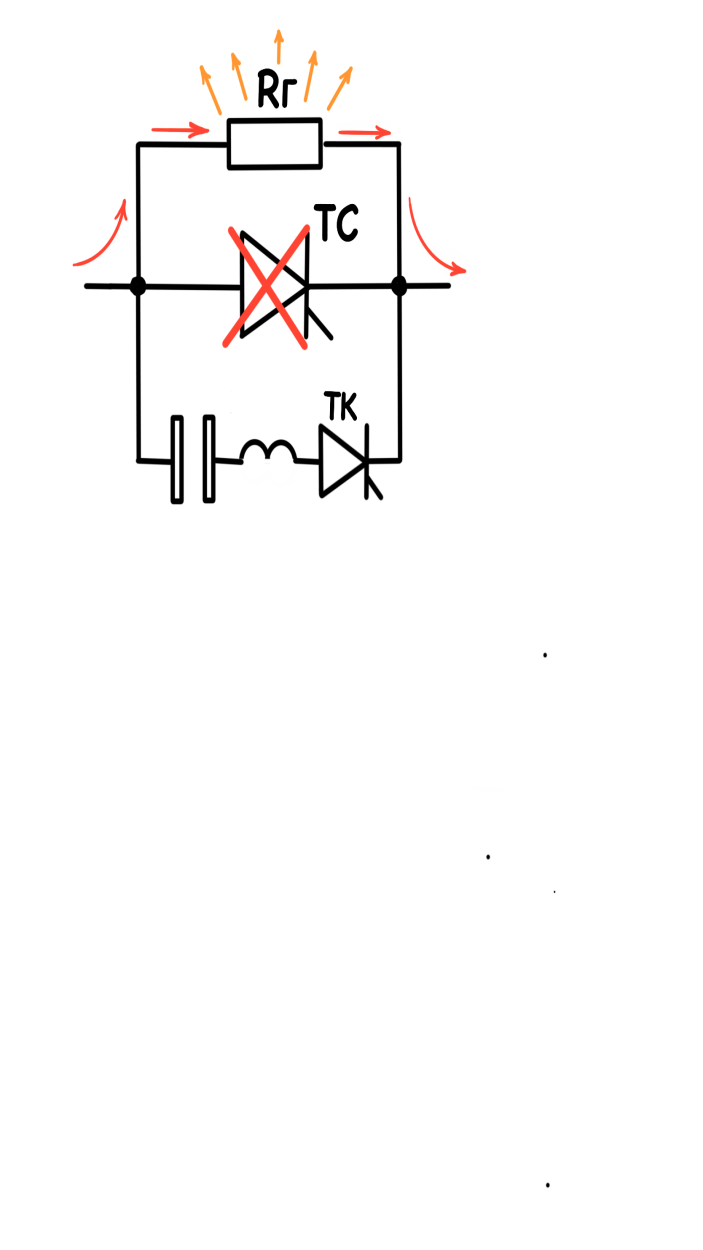 Эвакуация энергии c ключом шунтирующим (КШ)
(Бустер)
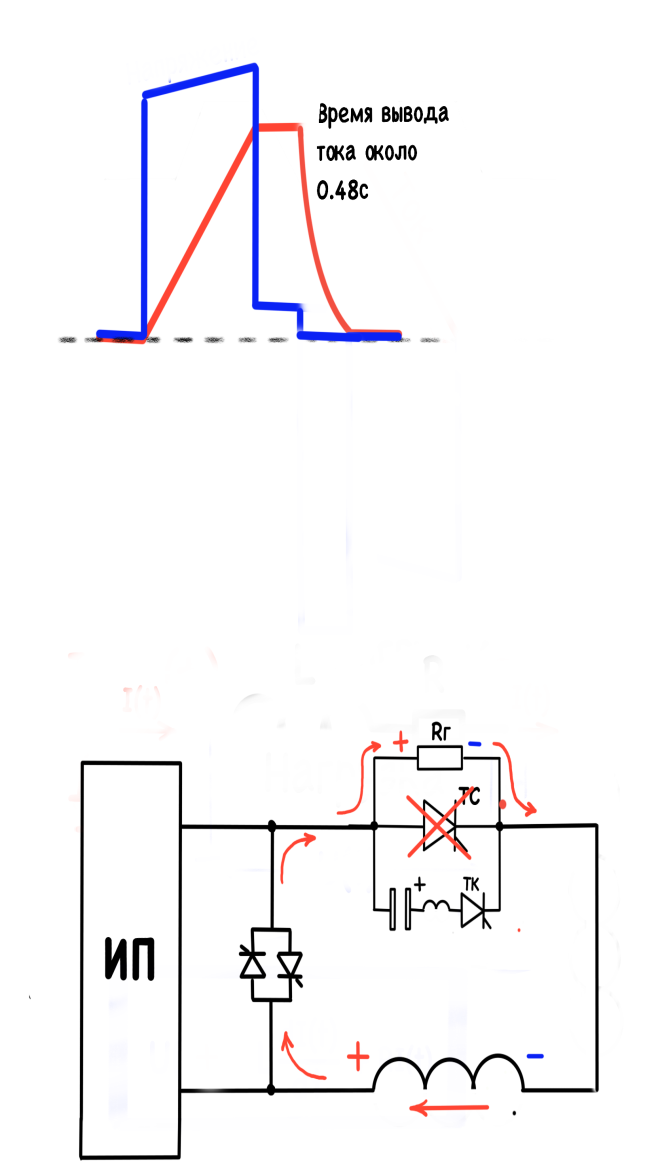 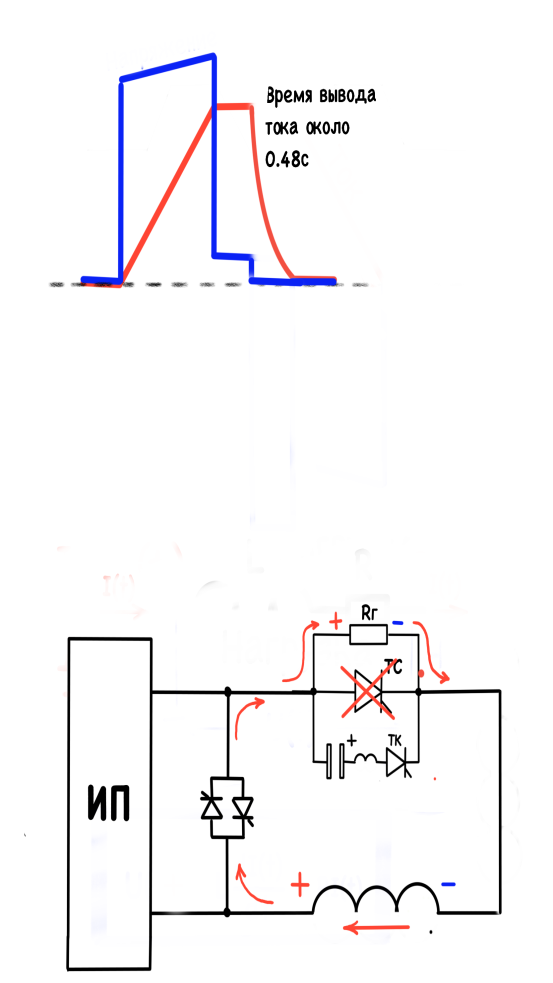 Эвакуация энергии
КШ
Базовые установки
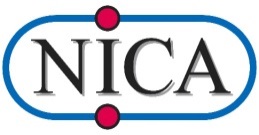 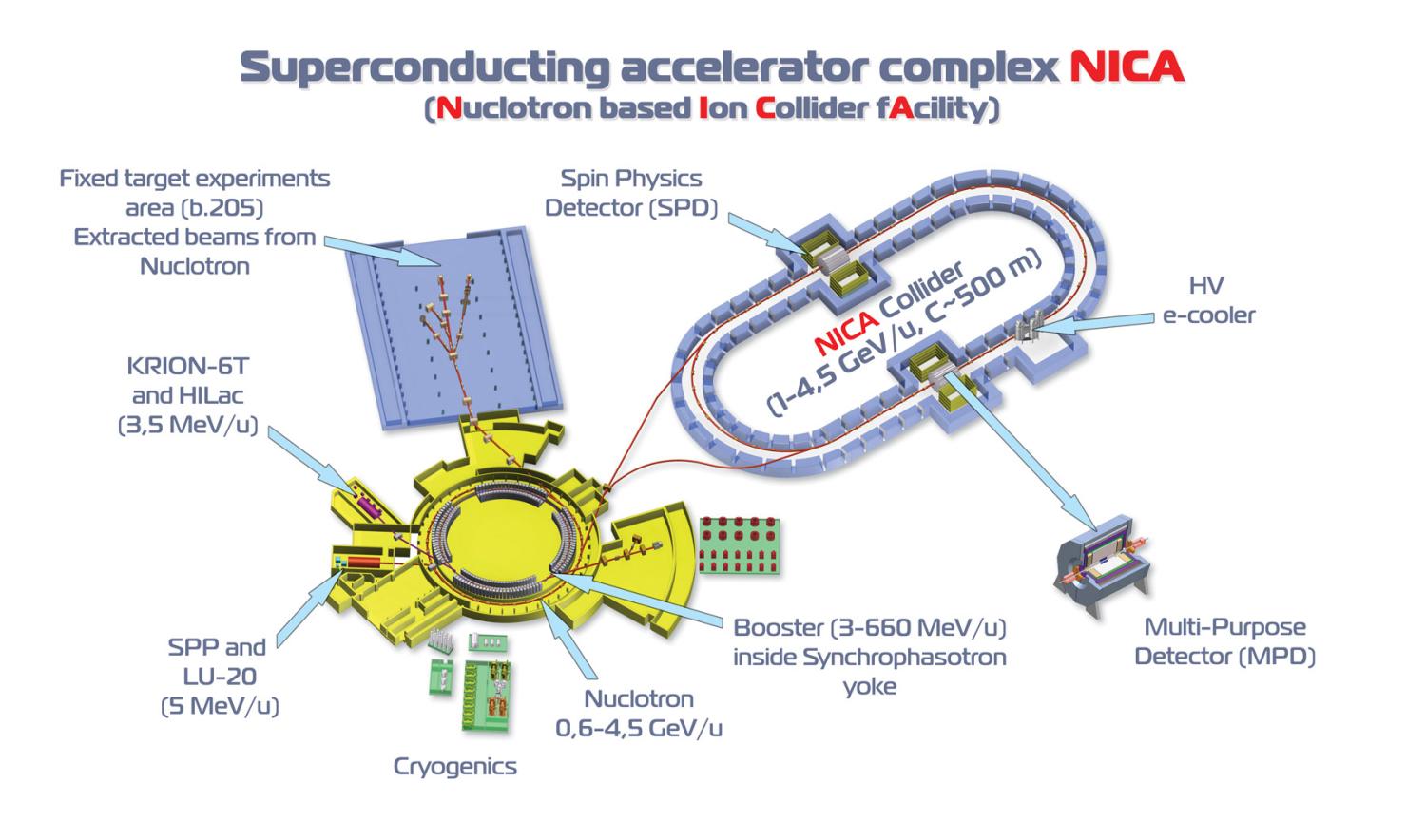 Каналы транспортировки пучка
коллайдер
Бустер
Нуклотрон
2
[Speaker Notes: Системы питания NICA:
 сверхпроводящего быстроциклирующего синхротрона Бустера, статус – проектирование, создание
 сверхпроводящего быстроциклирующего синхротрона Нуклотрона, статус – модернизация,
 сверхпроводящего коллайдера, статус – проектирование,
 «теплых» магнитных элементов каналов транспортировки заряженных частиц, статус – коренная модернизация]
Сеть 6кВ, системы питания
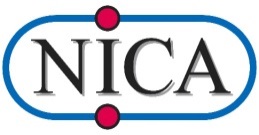 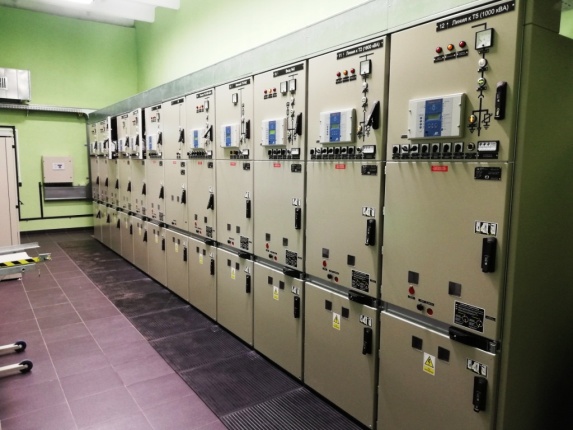 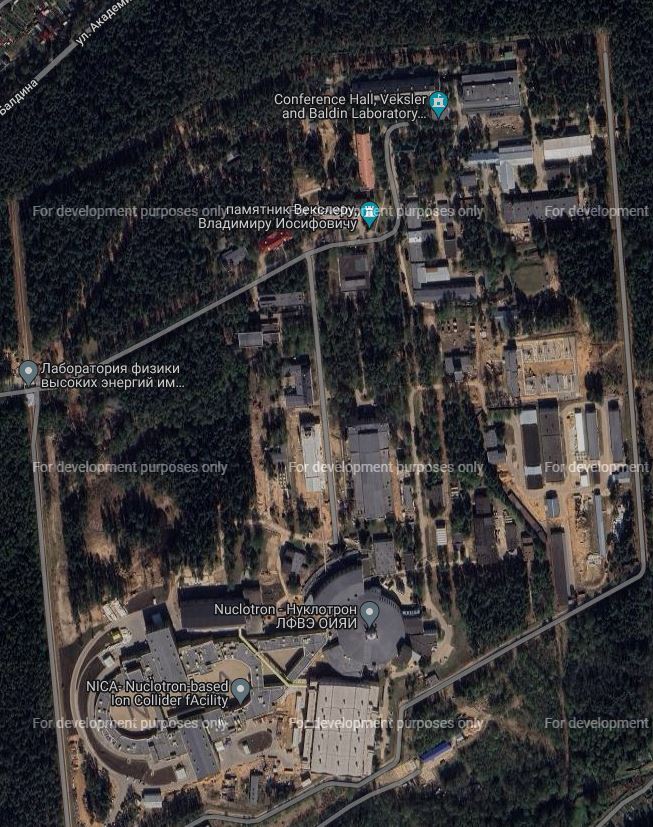 ГПП-1
Подстанция ПС-К  (Бустер + канал вывода пучка)
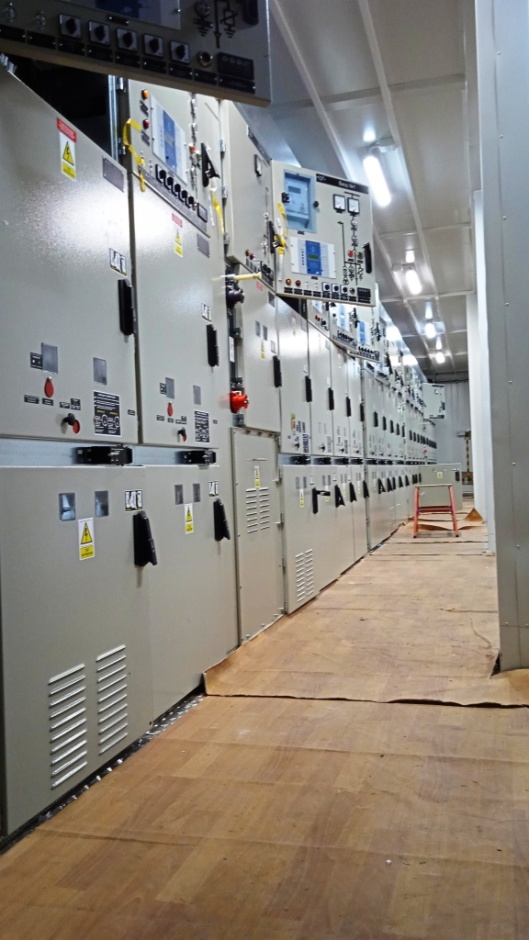 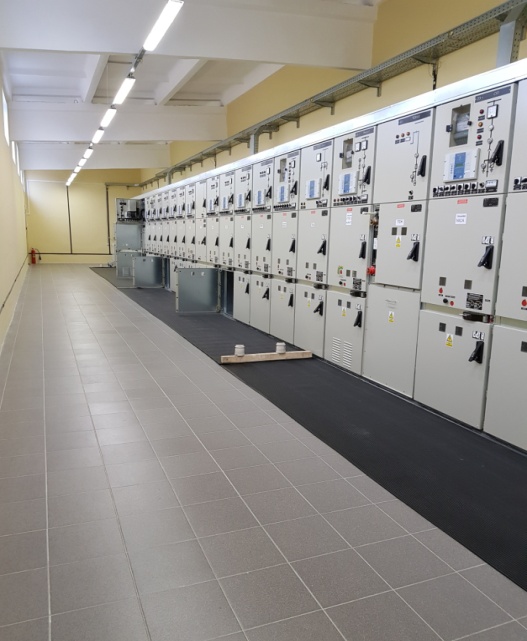 в/в кабели
Корп.1Б
Подстанция ПС13  (Нуклотрон + Бустер)
Корп.1А
Корп.1
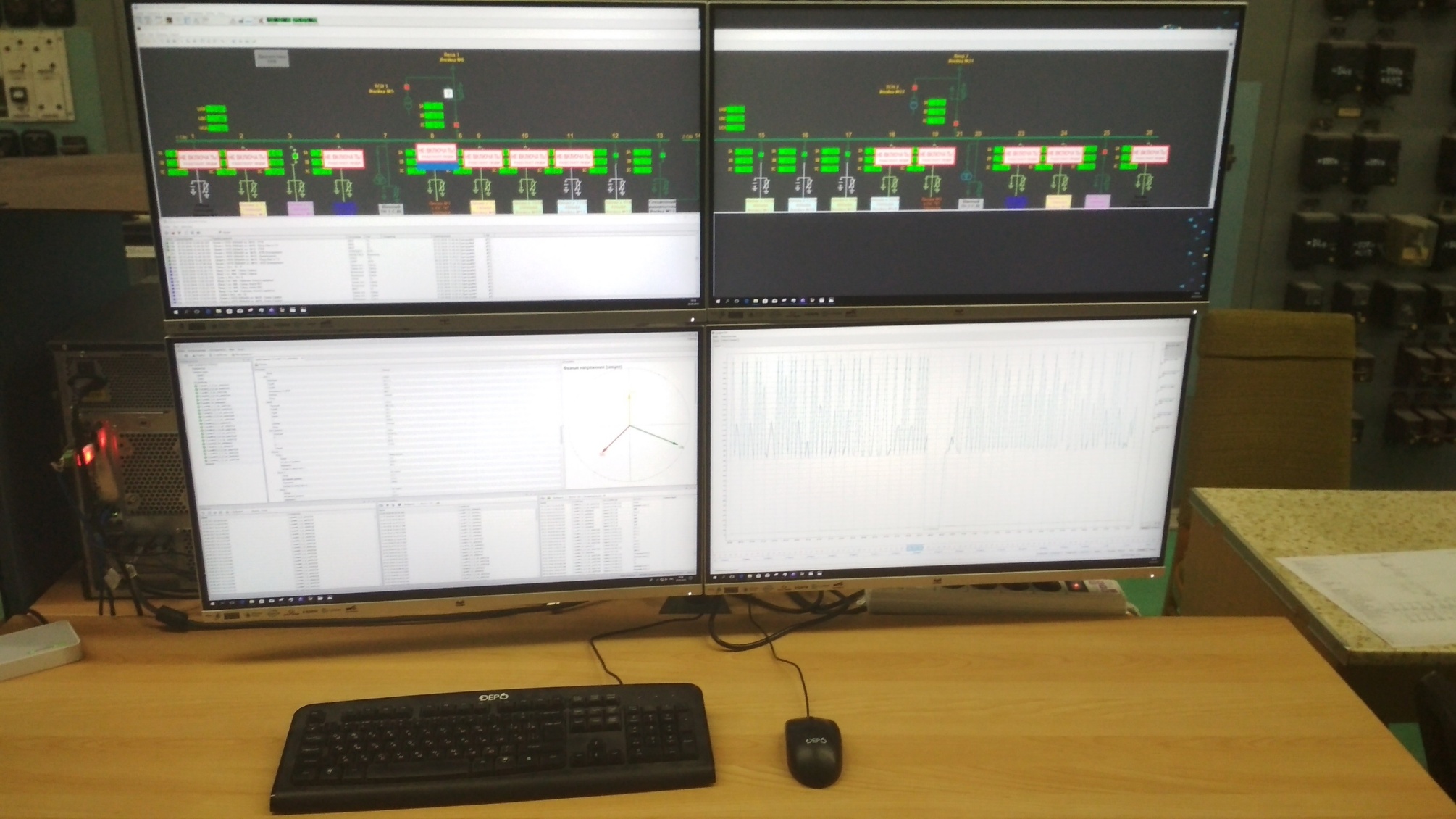 Подстанция ПС15 (каналы корп.205)
Корп.205
АСУ сети 6кВ. Корп.1А
Система питания Бустера
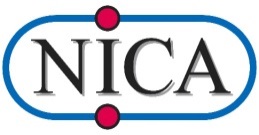 Принципиальная схема
Основные параметры
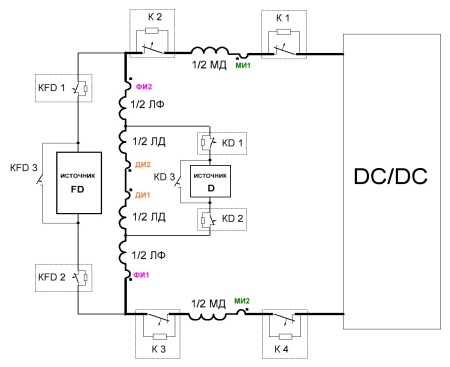 Принципиально-монтажная схема
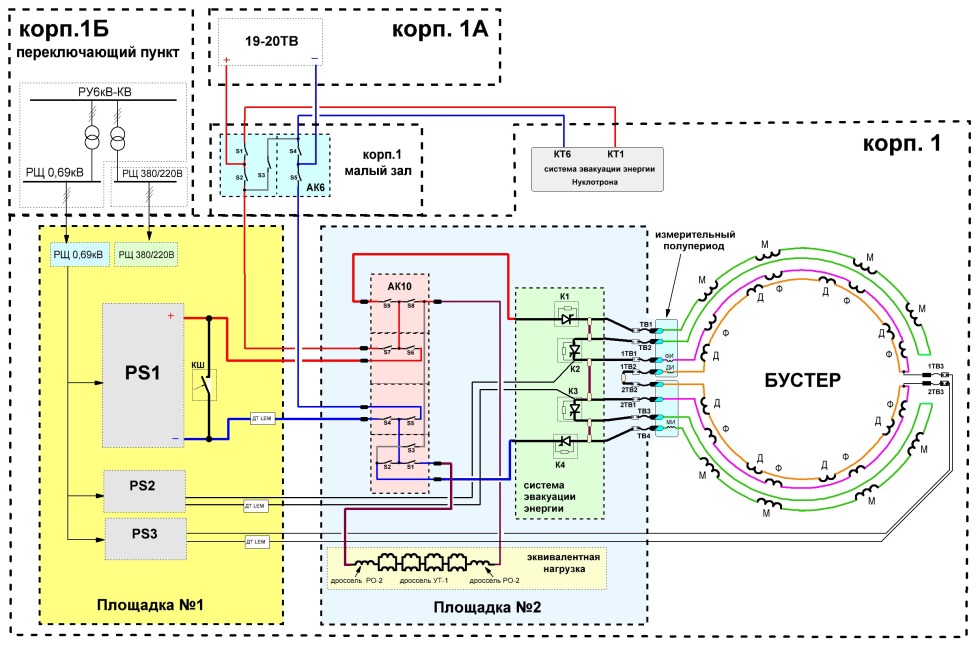 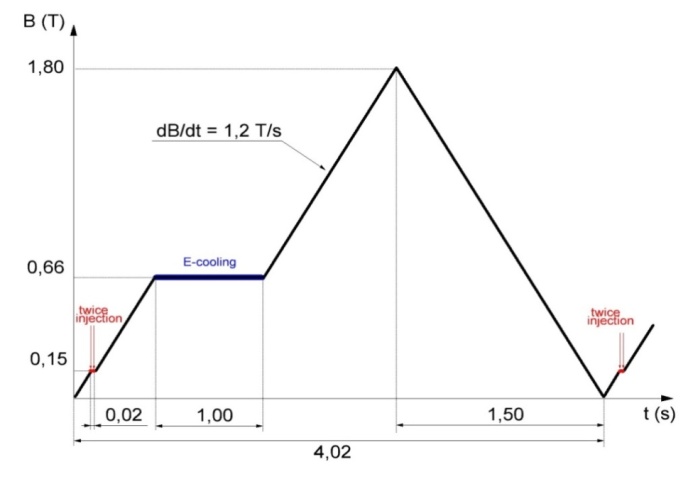 Цикл тока
6
[Speaker Notes: Сделать надписи к картинкам,
Анимация – увеличивающееся картинки 1. схема принц-монтажная потом уменьшающаяся
2 принц схе ПИт11 на весь экран]
Система питания Бустера
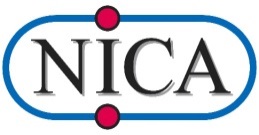 Структурная схема источника ПИТ11-260
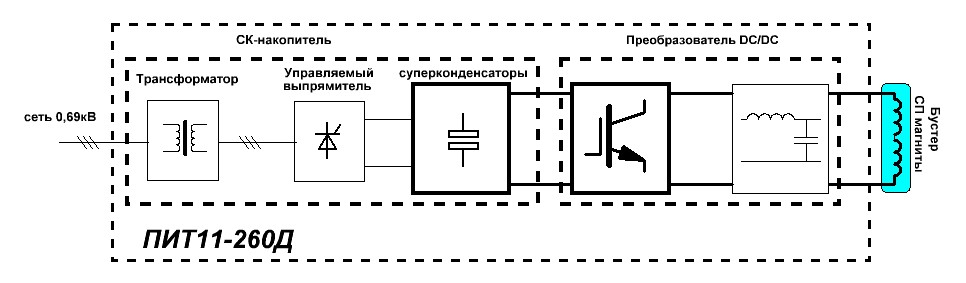 Рабочая частота каждого из 12 шкафов  ПИТ1 – 5кГц

Итоговая частота ПИТ11 – 60кГц
Принципиальная схема ПИТ11-260
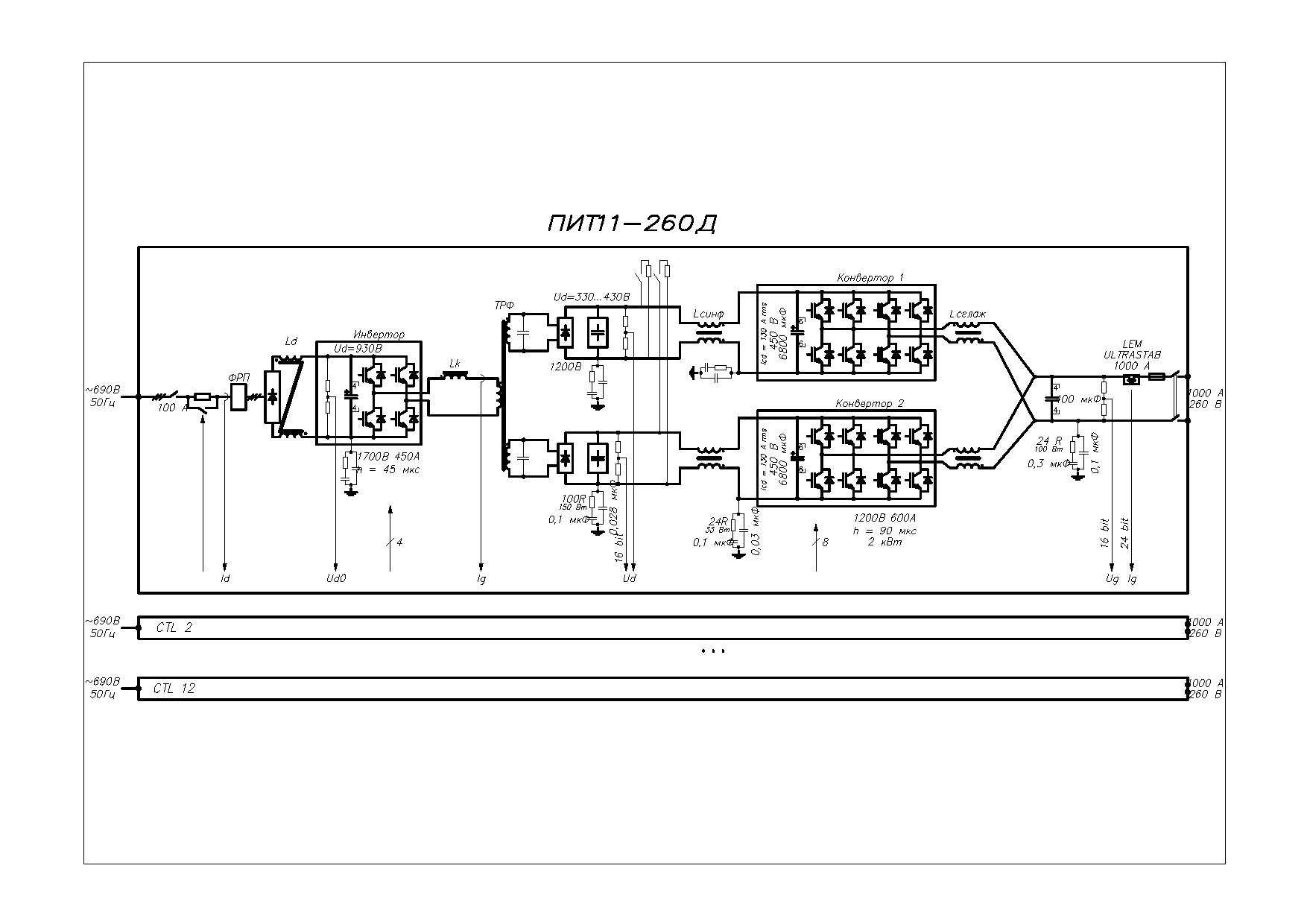 Производство «НПП ЛМ Инвертор», Moscow, Russia
7
[Speaker Notes: Сделать надписи к картинкам,
Анимация – увеличивающееся картинки 1. схема принц-монтажная потом уменьшающаяся
2 принц схе ПИт11 на весь экран]
Система питания Бустера
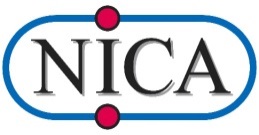 Подсистема эвакуации энергии из СП магнитов
Основные параметры
Постоянная вывода тока – 160мс,
Потенциал при выводе не более  500В,
3)   Надежность
Распределение потенциала на магнитах при ЭЭ
Силовая схема
Общий вид
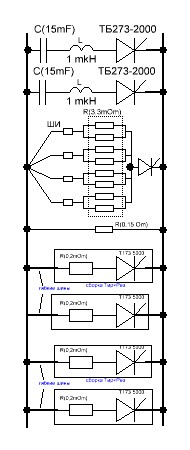 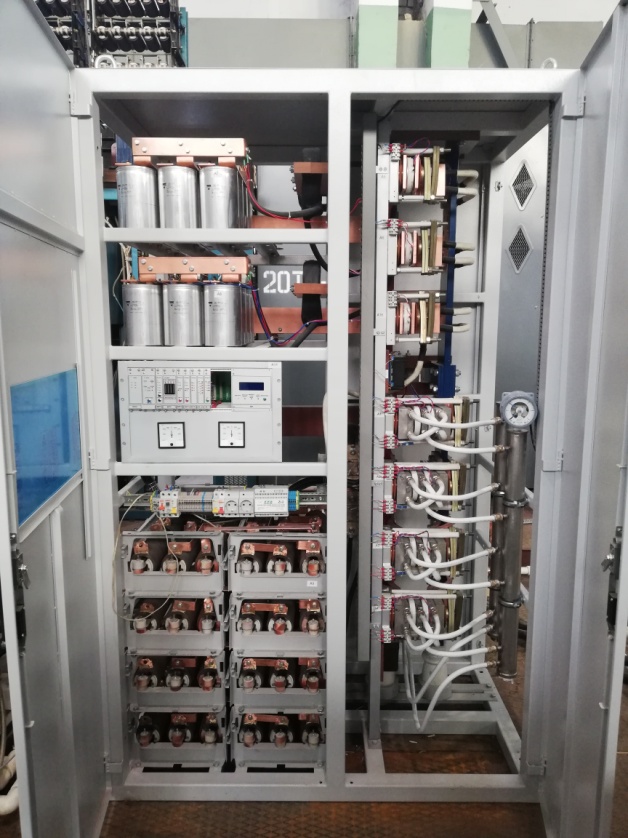 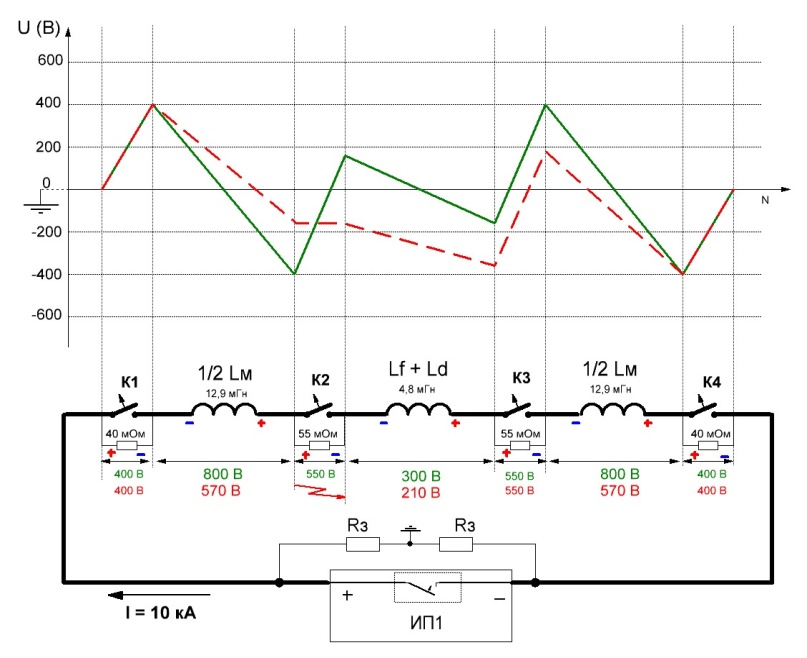 8
[Speaker Notes: Анимация = общие слова о системе измерения – общая картинка цикла]
Система питания Бустера
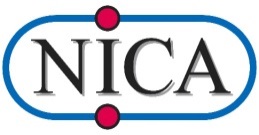 Размещение оборудования
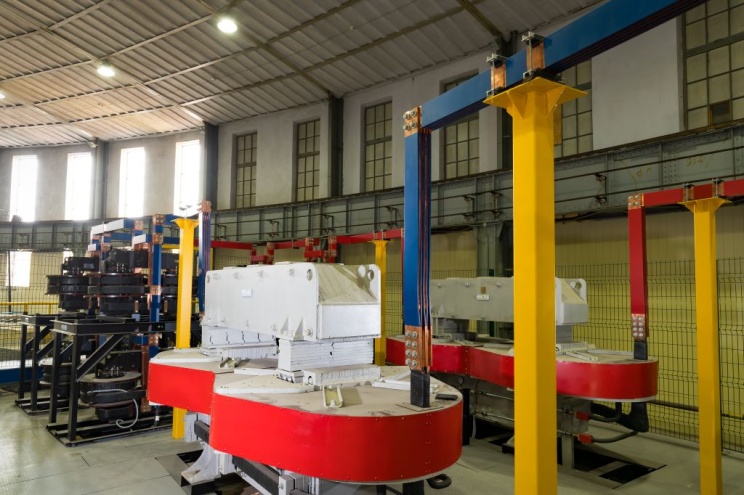 эквивалент
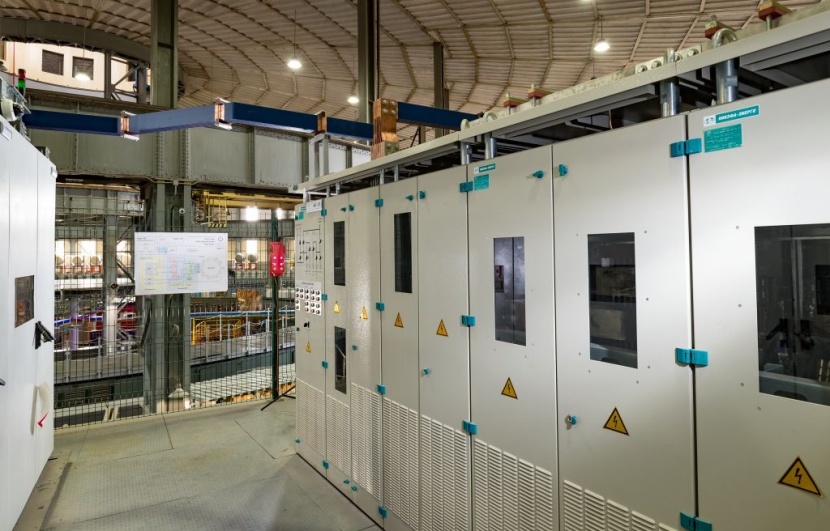 КЭЭ + ШП
Корп.1
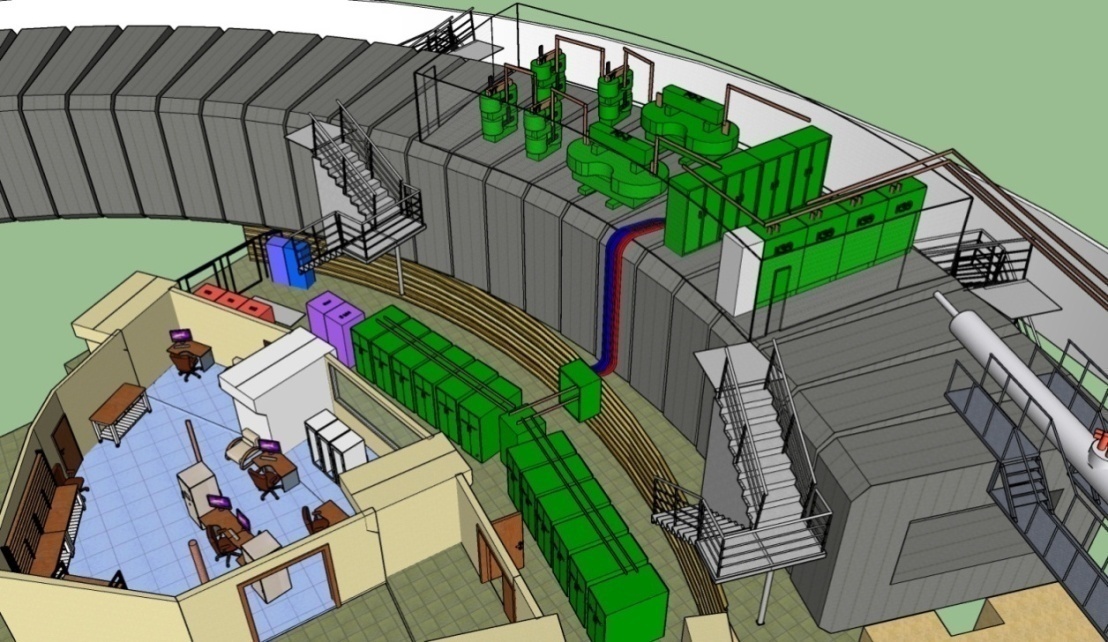 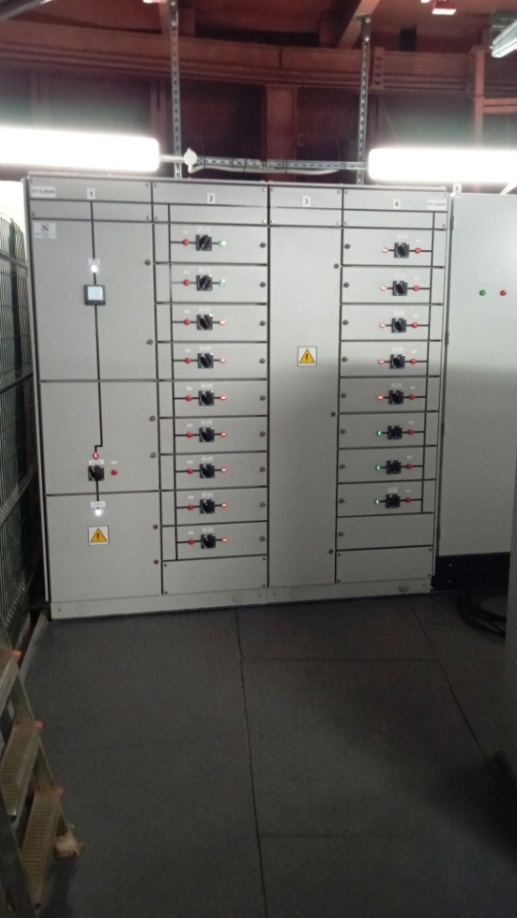 РУ 0,69кВ
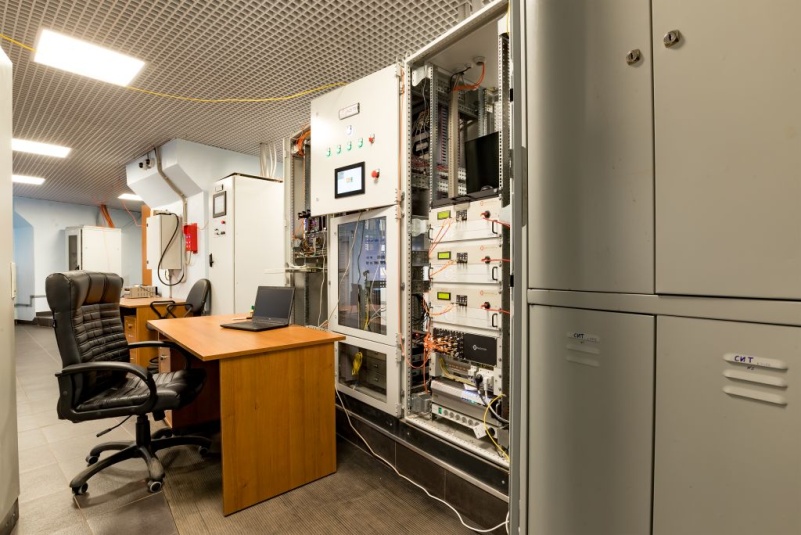 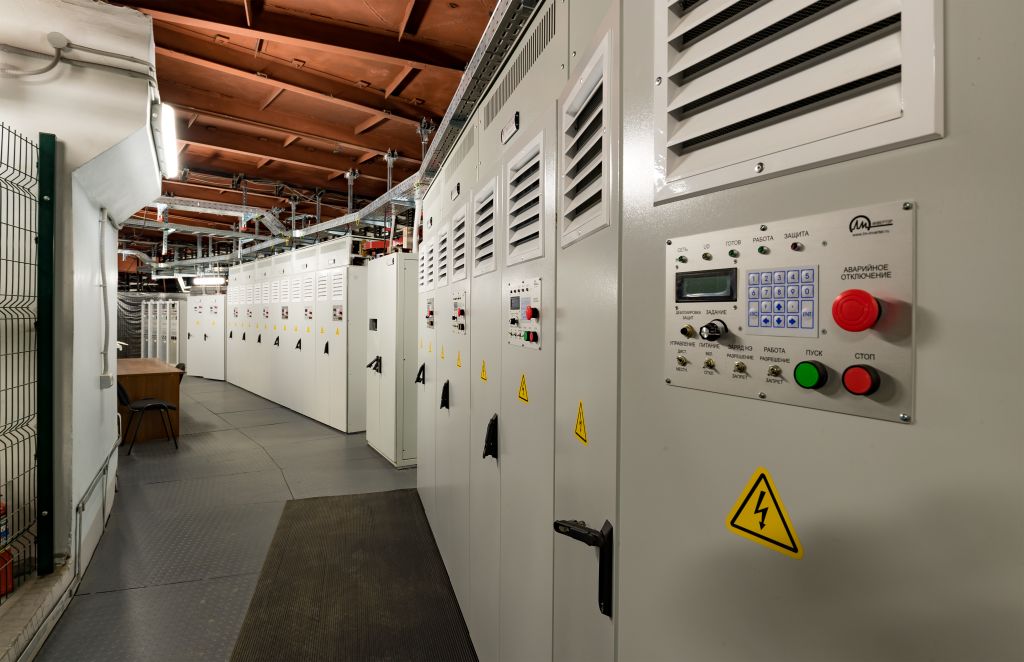 пультовая
ПИТ11
9
9
[Speaker Notes: анимация]
Система питания Нуклотрона
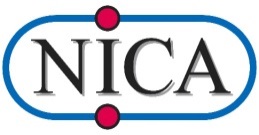 Принципиальная схема системы питания
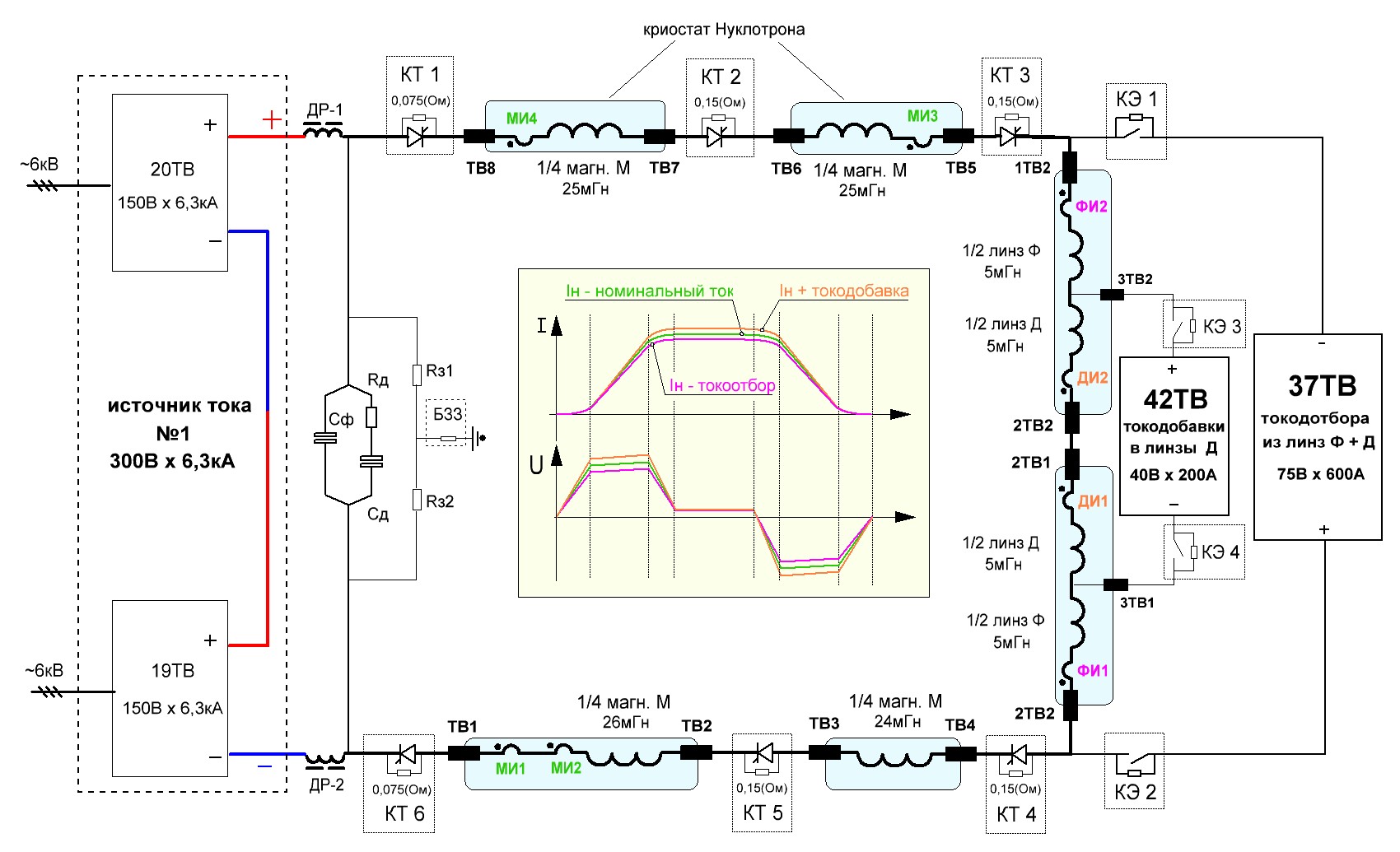 22ТВ
10
Система питания Нуклотрона
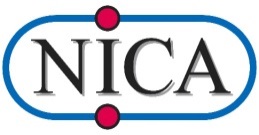 Размещение оборудования.
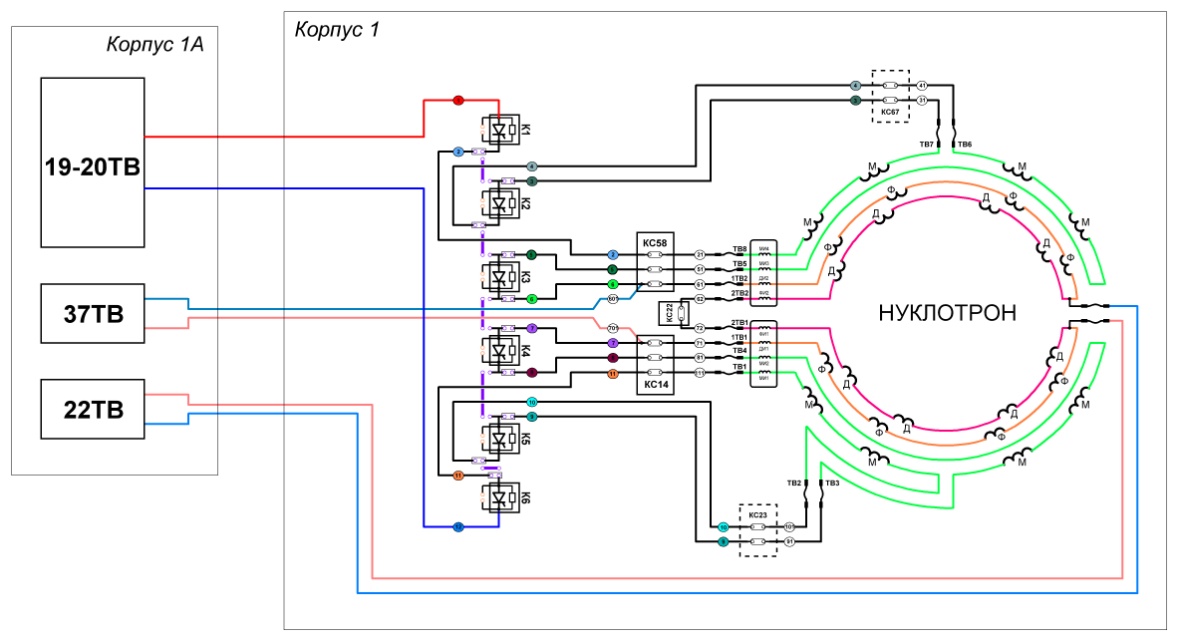 11
[Speaker Notes: Сделать анимацию]
Система питания Нуклотрона
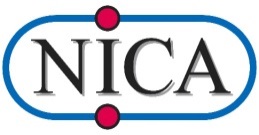 Источник 19ТВ, 20ТВ: 300В х 6300А.
Схема силовая
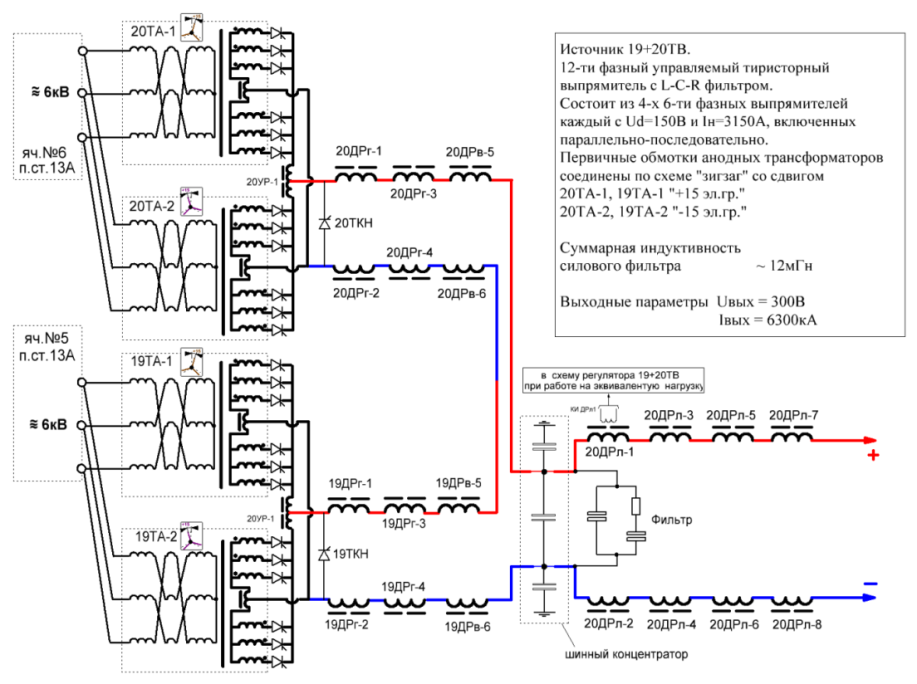 12
[Speaker Notes: Сделать анимацию]
Система питания Нуклотрона
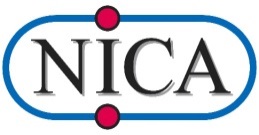 Оборудование 19ТВ, 20ТВ
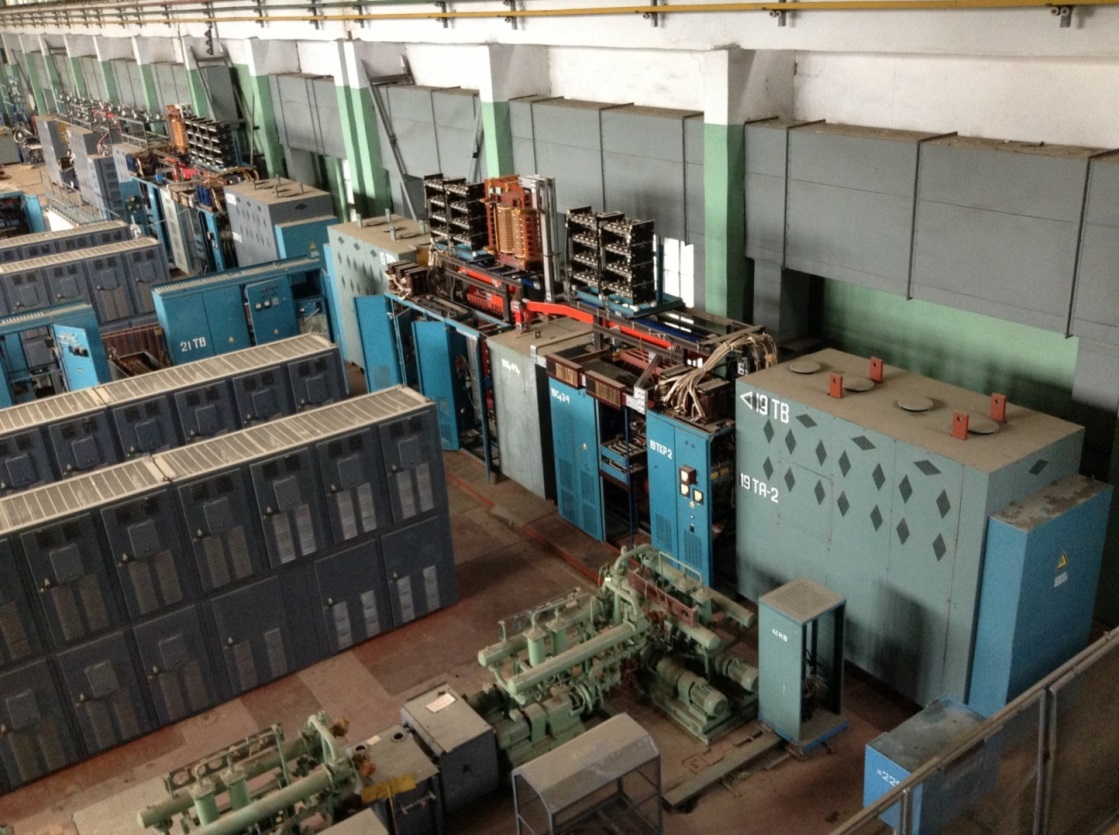 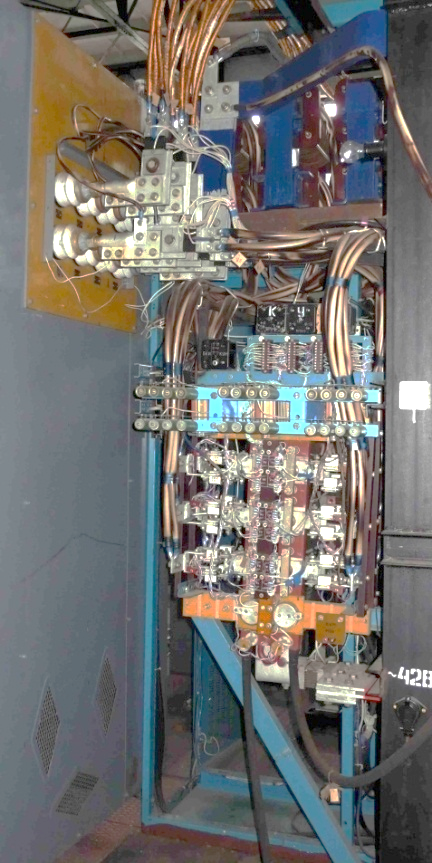 Общий вид,
машинный зал
Корп.1А
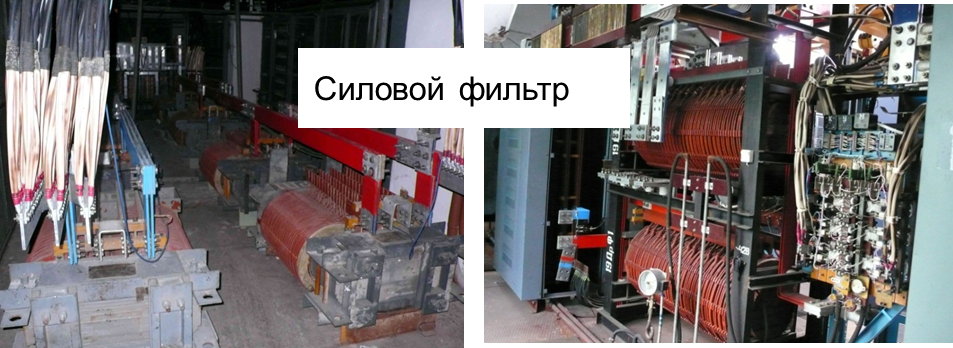 Тиристорный выпрямитель
13
[Speaker Notes: Сделать анимацию]
Система питания Нуклотрона
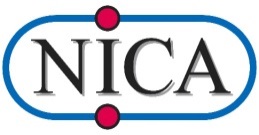 Источники 37ТВ:  80В х 600А
                      22ТВ:  40В х 200А
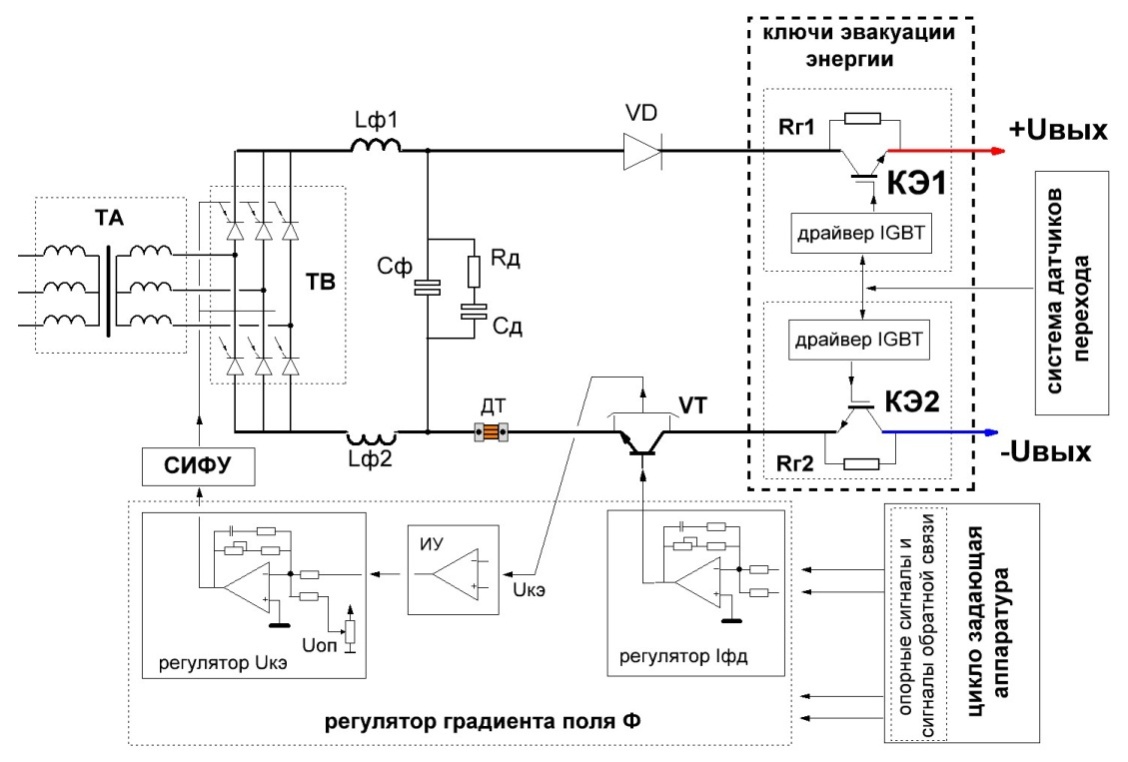 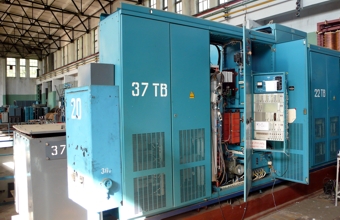 Общий вид 37ТВ
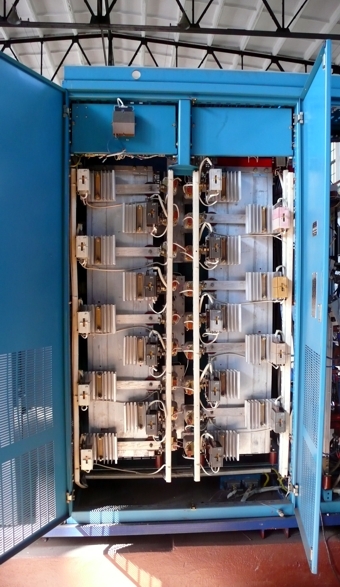 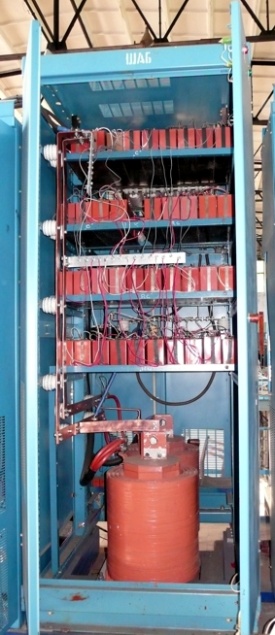 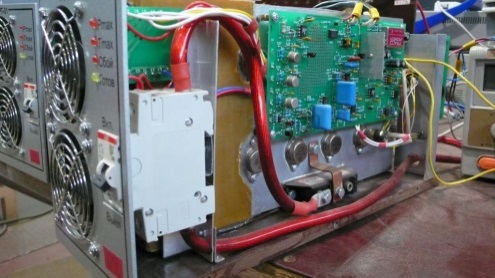 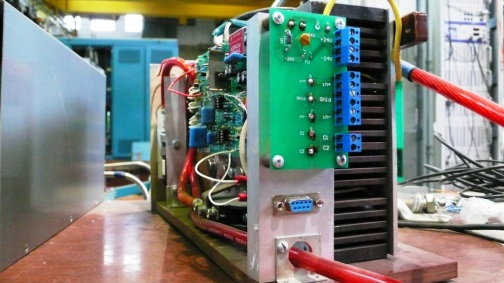 Тиристоный выпрямитель
фильтр
Линейный регулятор  ока, 10V x 50A,  всего 12 блоков
14
[Speaker Notes: надписи]
Система питания Нуклотрона
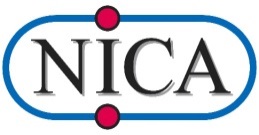 Подсистема эвакуации энергии
Общий вид, корп.1
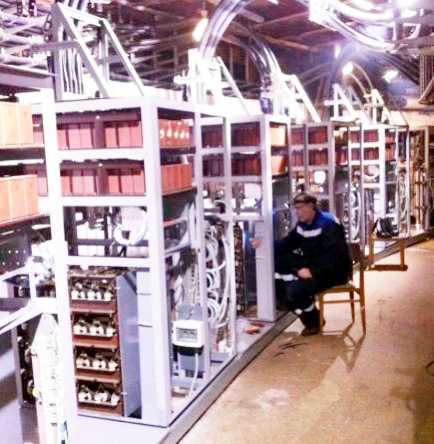 Функциональная схема
Силовая схема
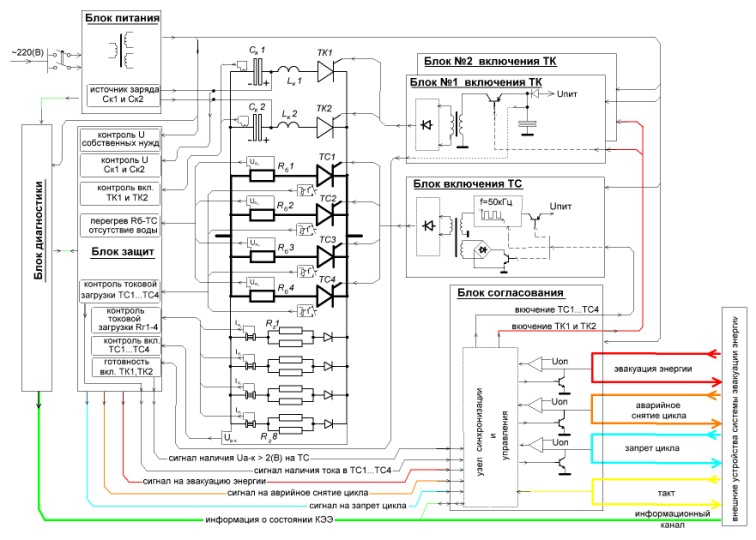 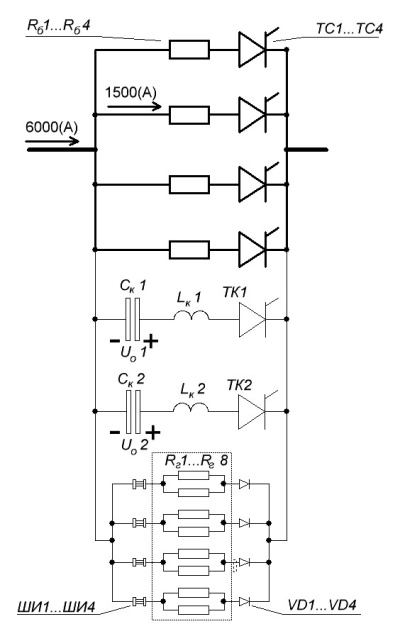 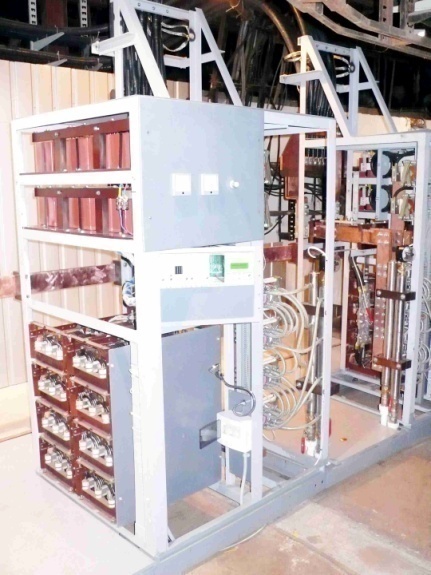 Основные параметры
Постоянная вывода тока – 160мс,
Потенциал при выводе не более  500В,
3)   Надежность
15
[Speaker Notes: Анимация = общие слова о системе измерения – общая картинка цикла]
Управление системами питания Бустера и Нуклотрона
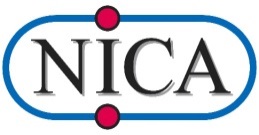 Управление
Электроника
Бустер
Нуклотрон
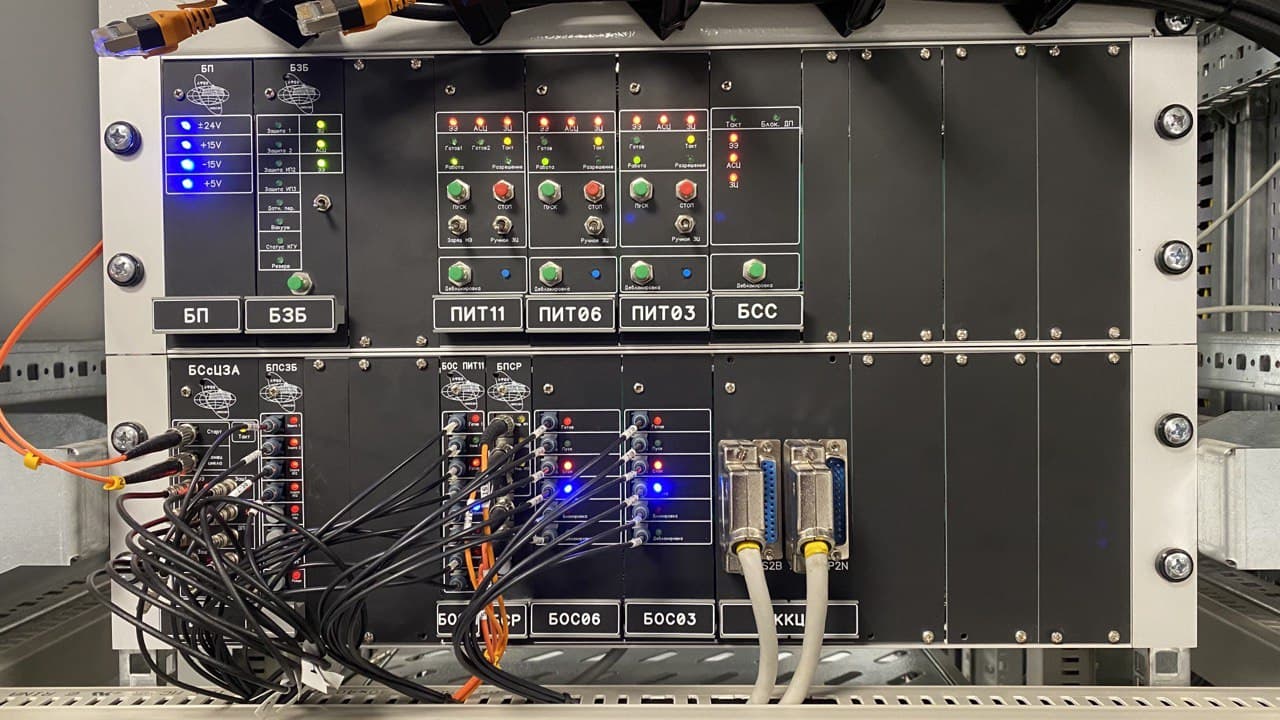 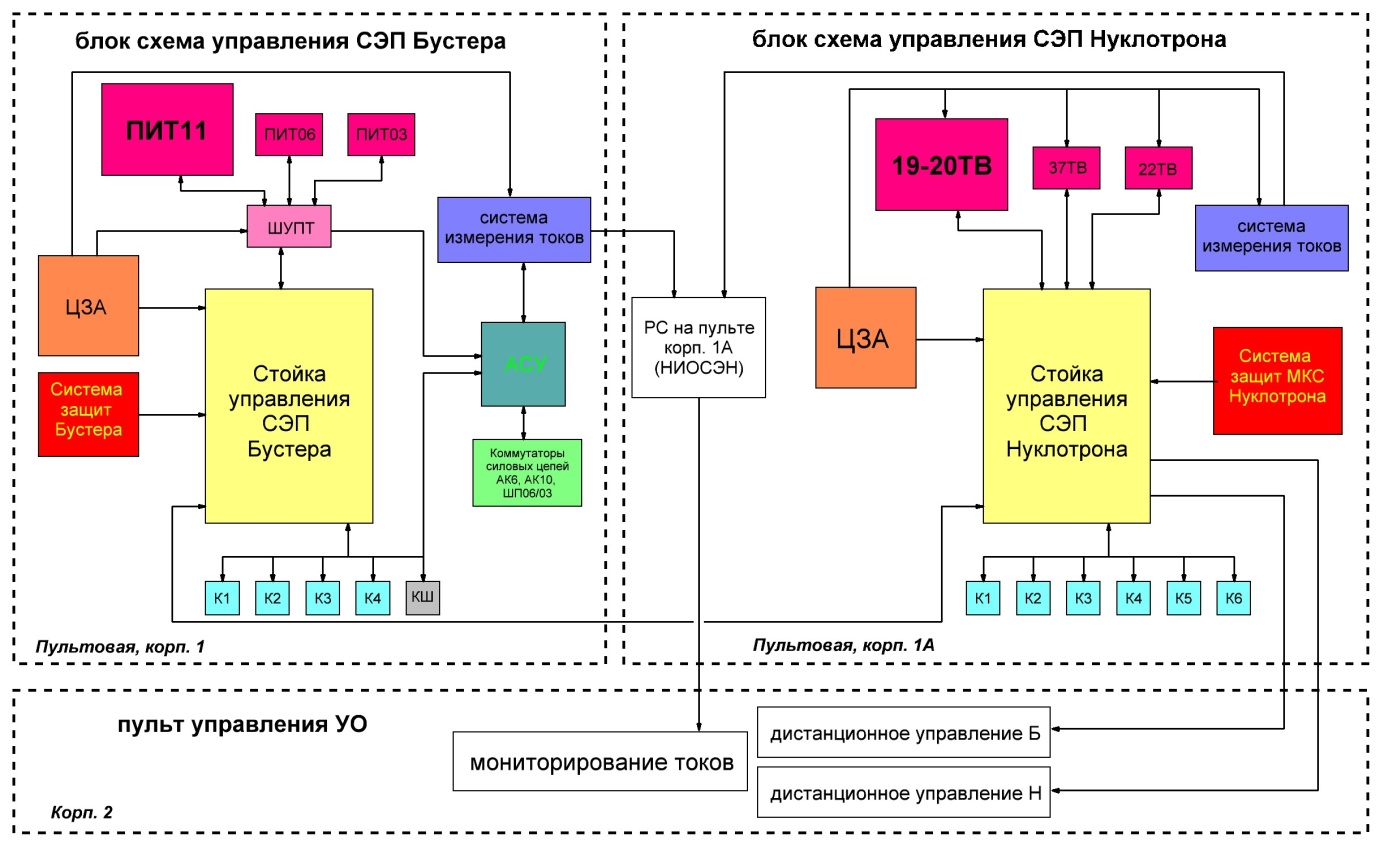 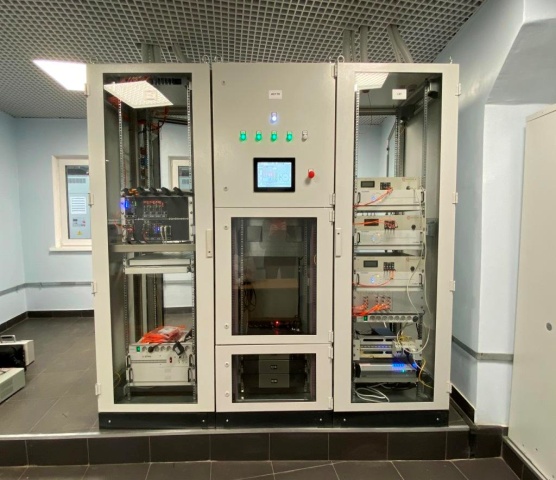 Пульт управления системами в корп.1А
Аппаратура управления СЭП Бустер
16
[Speaker Notes: Анимация = общие слова о системе измерения – общая картинка цикла]
Управление системами питания Бустера и Нуклотрона
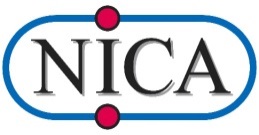 АСУ Бустера
Мнемокадры АСУ
Оперативная схема
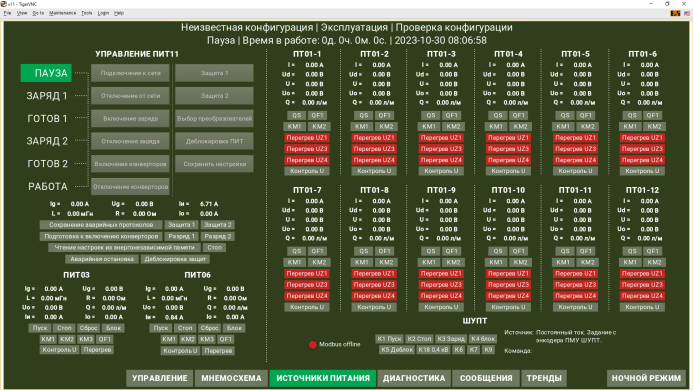 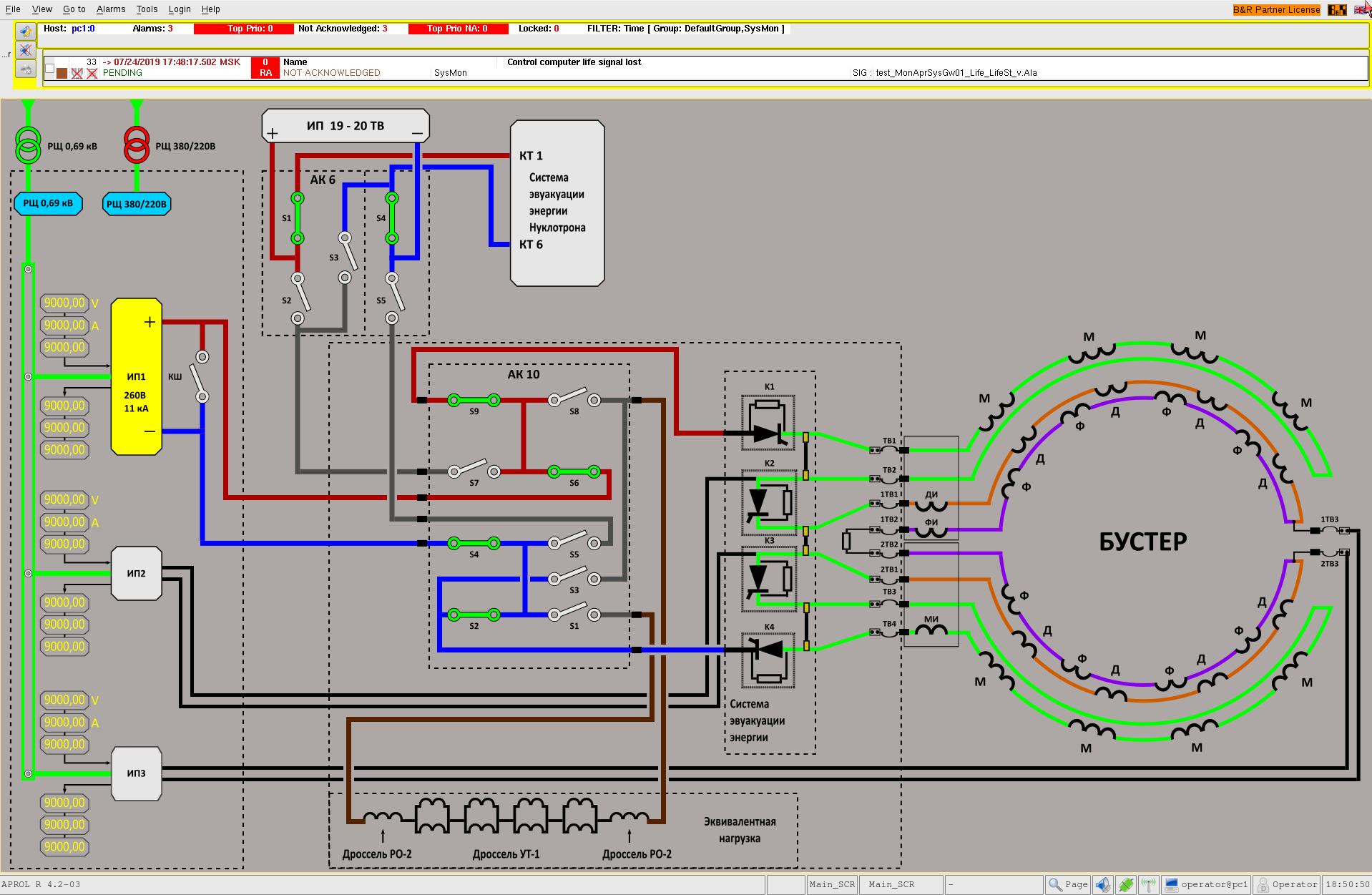 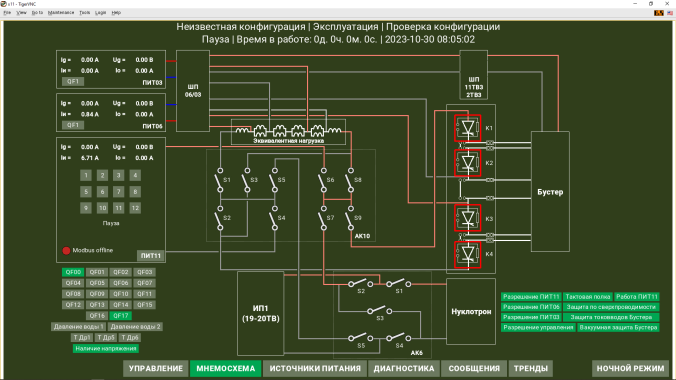 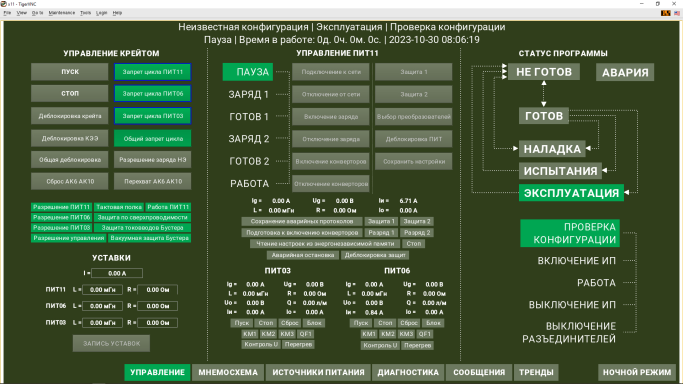 Рабочее место оператора АСУ Бустера в корп.1А
17
[Speaker Notes: Анимация = общие слова о системе измерения – общая картинка цикла]
Управление системами питания Бустера и Нуклотрона
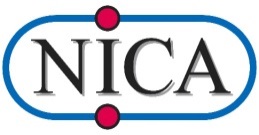 Прецизионное измерение токов
Стойка прецизионной измерительной аппаратуры
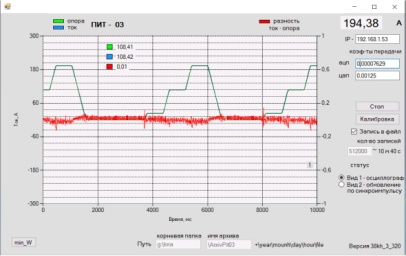 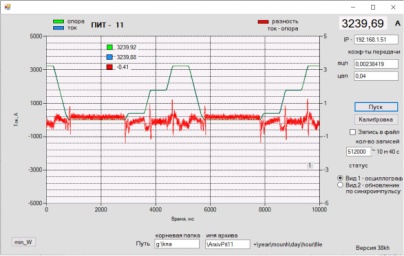 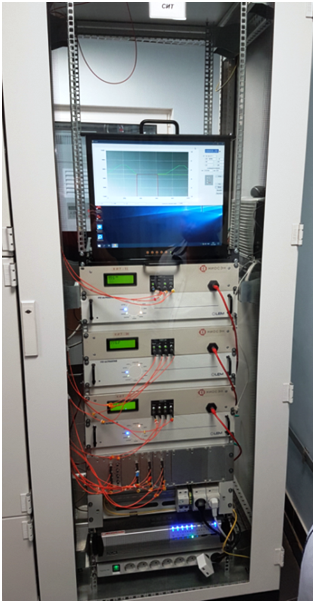 опора
ток
ПИТ03
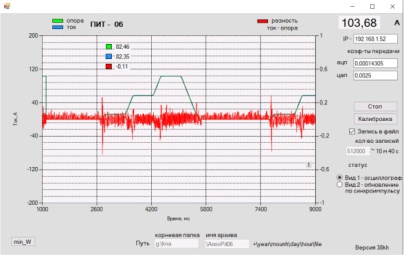 0.35A
ошибка
2A
0.1A
ПИТ11
ПИТ06
Качество работы источников определяется по величине отклонения тока от заданного значения
 (красные лучи в диалоговых окнах)
18
[Speaker Notes: анимация]
Управление системами питания Бустера и Нуклотрона
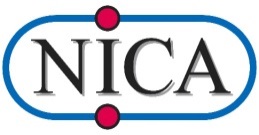 Анализ не штатных событий
Цикл главного магнитного поля
Сигналы защит и блокировок:
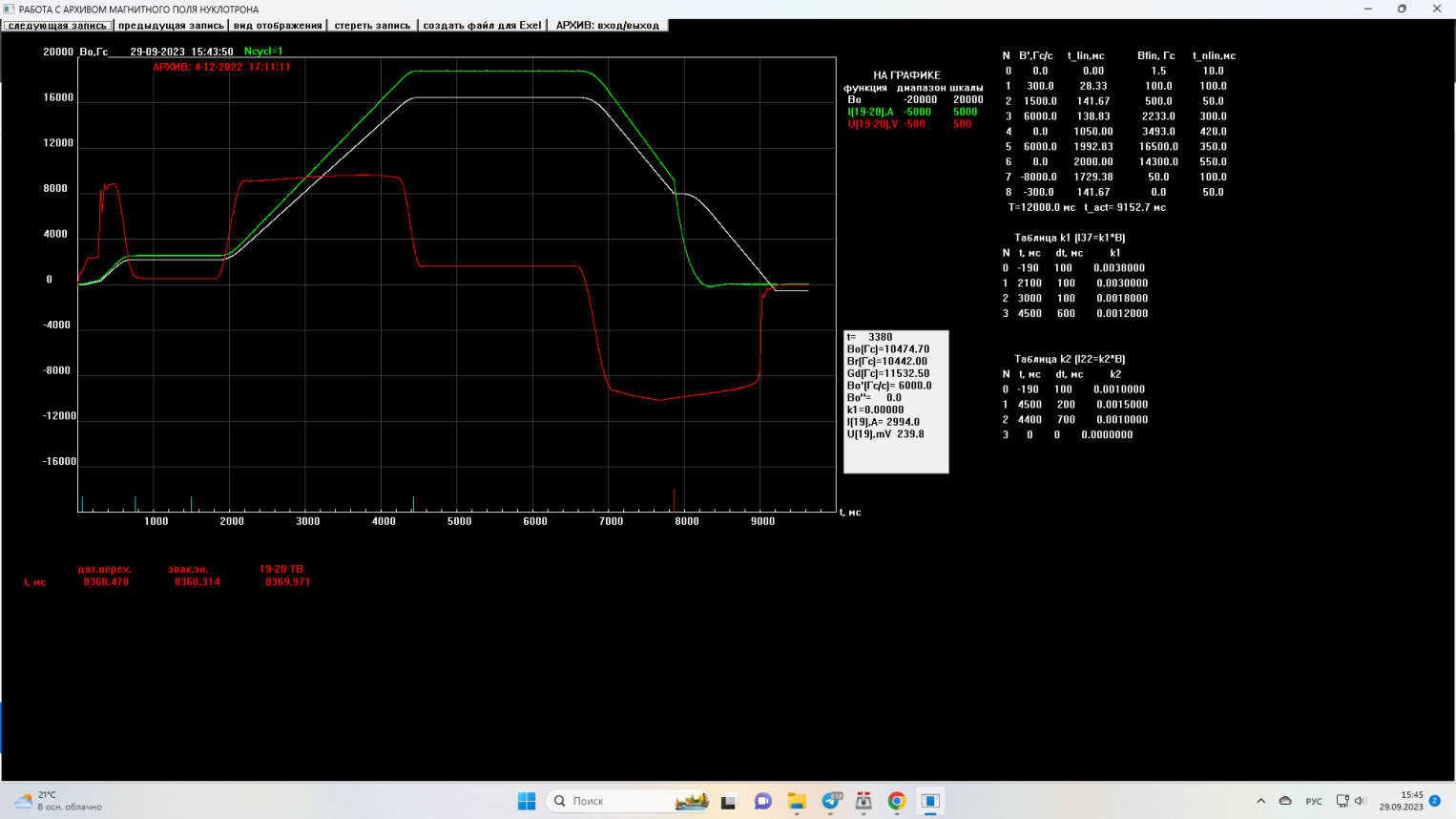 Датчики перехода

Эвакуация энергии (КЭЭ)

КШ (ключ шунтирующий)

Источник питания

Вакуум

Замыкание на землю

Разность напряжений

Подтверждение работы КЭЭ
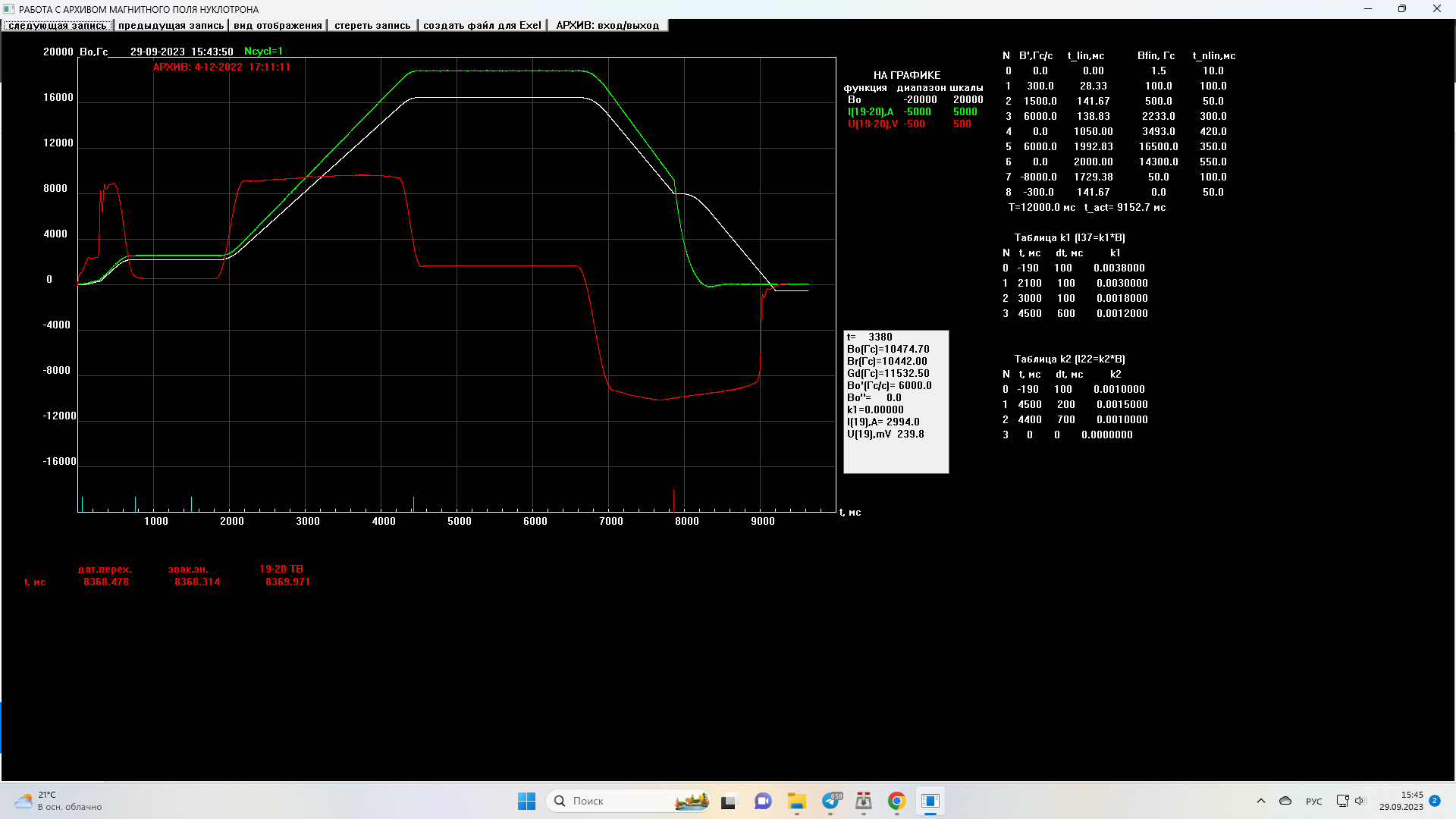 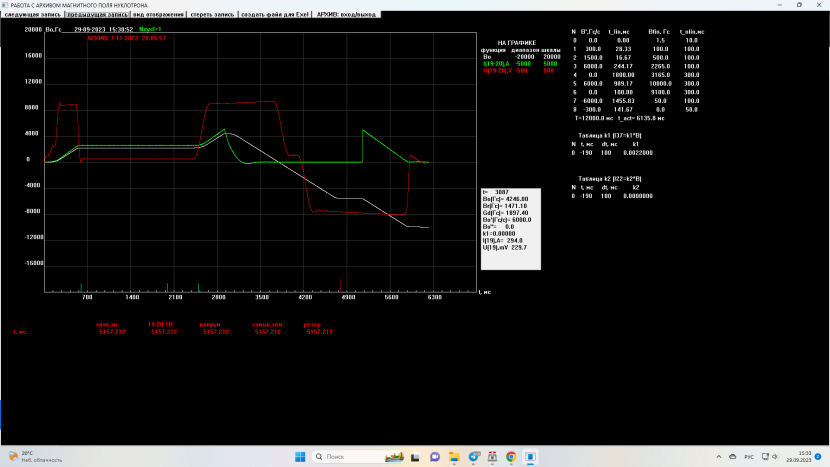 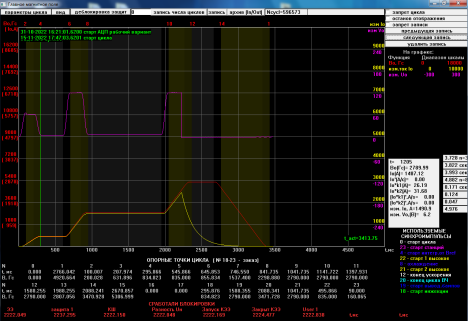 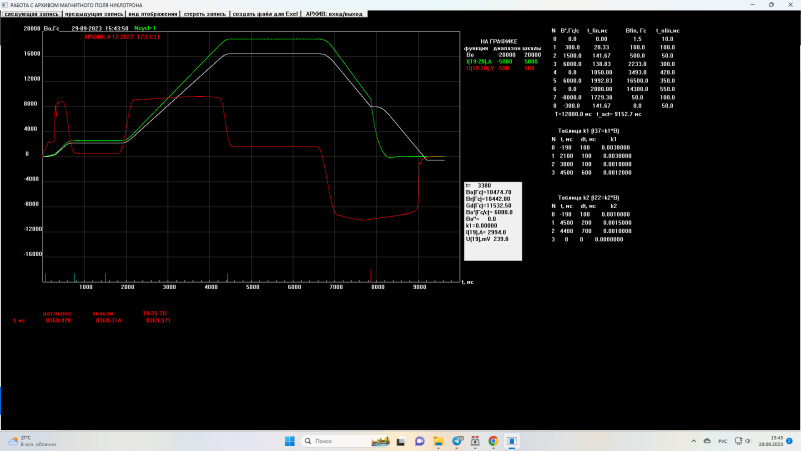 19
19
[Speaker Notes: анимация]
Управление системами питания Бустера и Нуклотрона
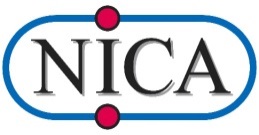 Анализ не штатных событий
Расшифровка блокировок системы электропитания структурных магнитов Бустера в программе «Главного магнитного поля Бустера».
Система защит источников питания (ИП) Бустера.
Внутренние защиты ИП Бустера:
- Защита1, Защита2 — внутренние защиты ПИТ-11, ПИТ-06, ПИТ-03. Появление сигнала переводит СЭП в режим аварийного снятия цикла (АСЦ), срабатывает КШ.
- ЗНЗ — защита от замыкания на землю. Приводит к АСЦ, срабатывает КШ.
- User1 – технологическая защита от возникновения высокого напряжения на выходе ПИТ-11 при аварийных отключениях (контролируется по превышению измеренного значения производной выходного напряжения ПИТ-11 заданному значению). Приводит к АСЦ, срабатывает КШ 
2.Внешние защиты ИП Бустера:
- ДП — защита от срыва сверхпроводимости в магнитах Бустера (перехода сверхпроводящих цепей в «нормальное» состояние). Появление сигнала переводит СЭП в режим эвакуации энергии (ЭЭ) из магнитов, срабатывают КЭЭ и КШ.
- Вакуум — защита от ухудшения вакуума в Бустере. Приводит к АСЦ, срабатывает КШ.
- ∆Uм, ∆Uл — защиты от возникновения разности напряжения между соответствующими группами магнитов и линз полуколец Бустера. Приводит к ЭЭ, срабатывают КЭЭ и КШ.
3.Информационные сигналы:
- ЭЭ — сигнал о старте режима ЭЭ.
- КШ — сигнал о старте режима АСЦ, которой приводит к срабатыванию КШ.
- Запуск КЭЭ — сигнал, подтверждающий запуск коммутационного процесса запирания силовых тиристоров одновременно во всех 4-х КЭЭ.
- Закрыт КЭЭ — сигнал, подтверждающий исправное состояние силовых тиристоров всех 4-х КЭЭ и являющийся началом процесса вывода энергии/тока из магнитов Бустера. Вывод энергии/тока завершается примерно за 0,5с.
20
[Speaker Notes: анимация]
Управление системами питания Бустера и Нуклотрона
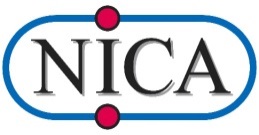 Анализ не штатных событий
Расшифровка блокировок системы электропитания структурных магнитов Бустера в программе «Главного магнитного поля Бустера».
Информационный сигнал в программе главного магнитного поля
Расшифровка аварийного события по времени появления информационных сигналов
Аварийное событие
21
Управление системами питания Бустера и Нуклотрона
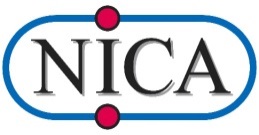 Анализ не штатных событий
Последовательность срабатывания защит системы питания Бустера и 
действий диспетчера по восстановлению цикла.
22
Управление системами питания Бустера и Нуклотрона
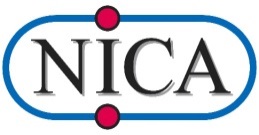 Анализ не штатных событий
Пример: 2-й сеанс Бустера, аварийное снятие цикла в 01:22  23.09.2021
Аварийный цикл
Схема аварии
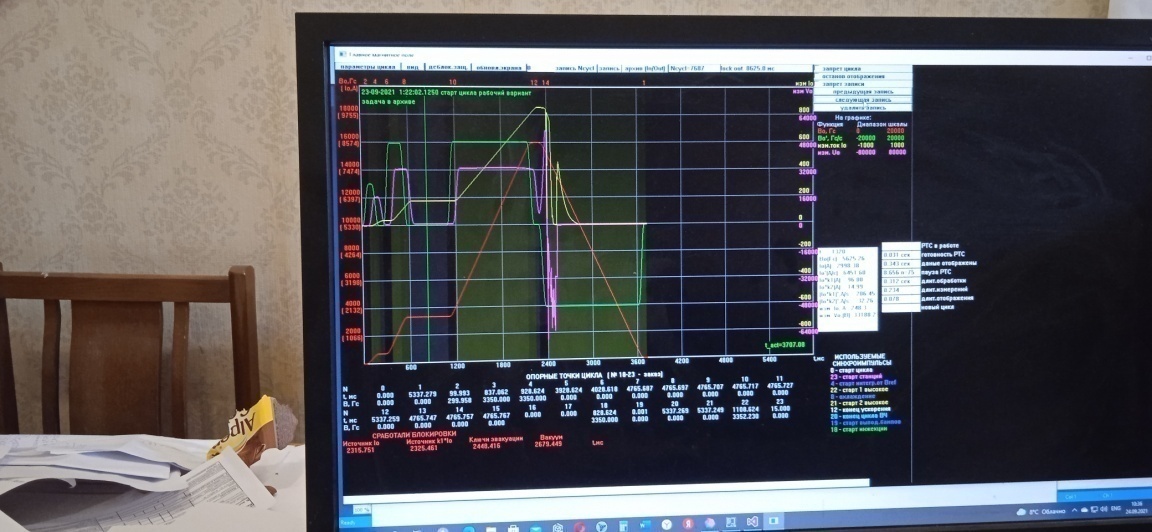 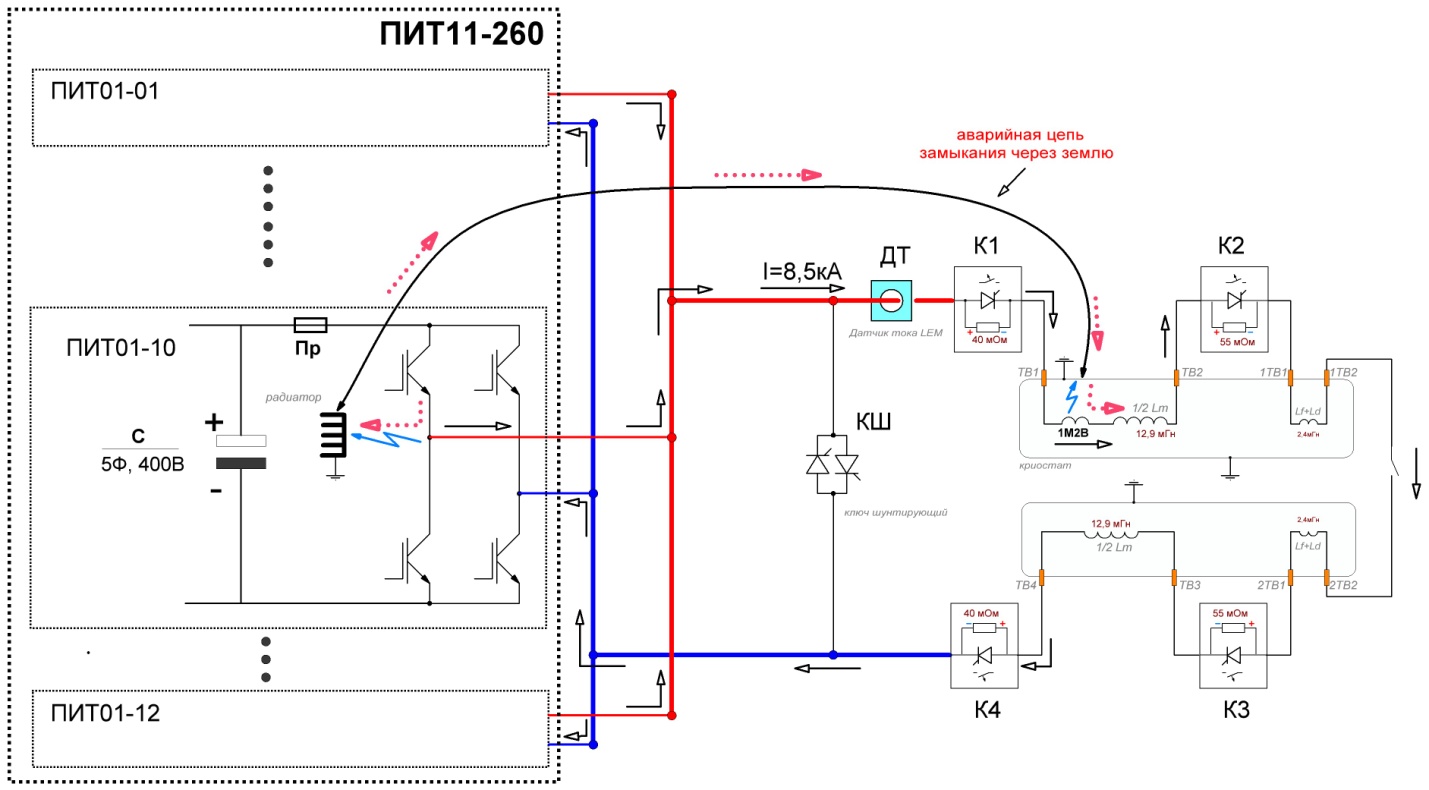 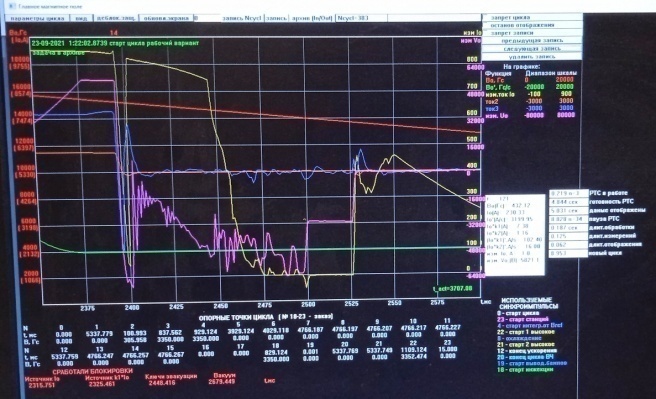 1. Необходимо иметь развернутую надежную диагностическую аппаратуру по всем системам синхронизированную между собой
2. Для операторов ускорительного комплекса необходимо сделать инструкцию с типовыми аварийными процессами с учетом данных от всех систем.
Анализ аварийного процесса
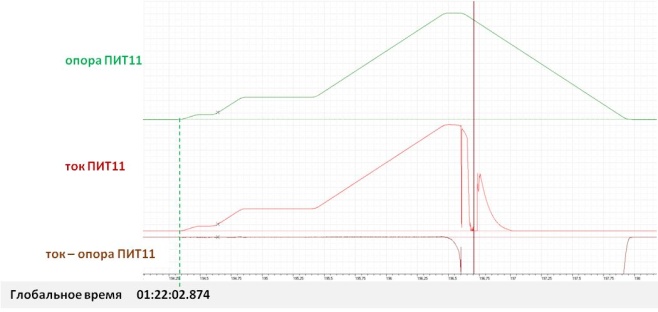 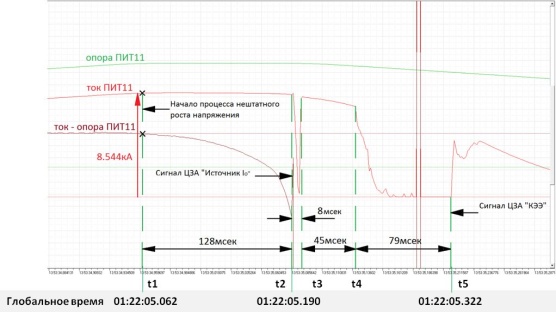 23
Система питания магнитных элементов каналов транспортировки частиц Ускорительного комплекса ЛФВЭ
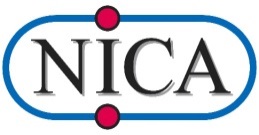 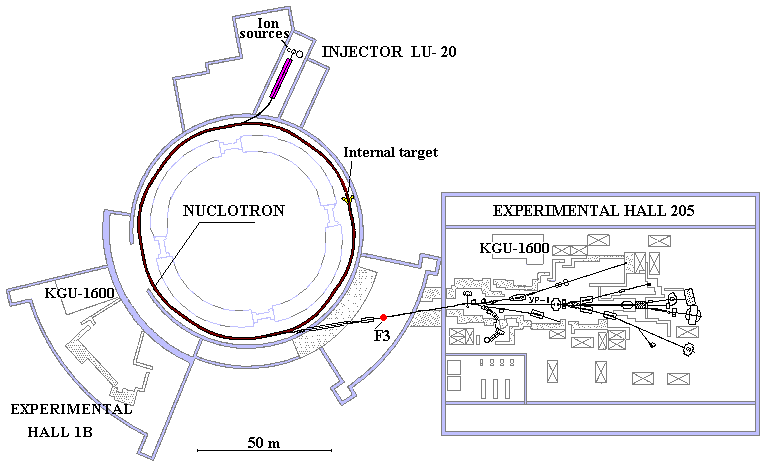 Каналы в корп.205
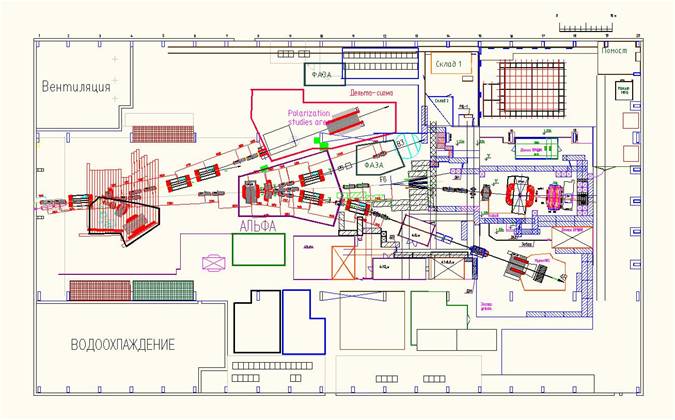 Hall 205
Bld. 1
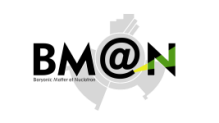 Канал вывода пучка из Нуклотрона
24
Структурная схема системы питания каналов
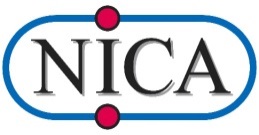 канал вывода пучка из Н
каналы корп.205
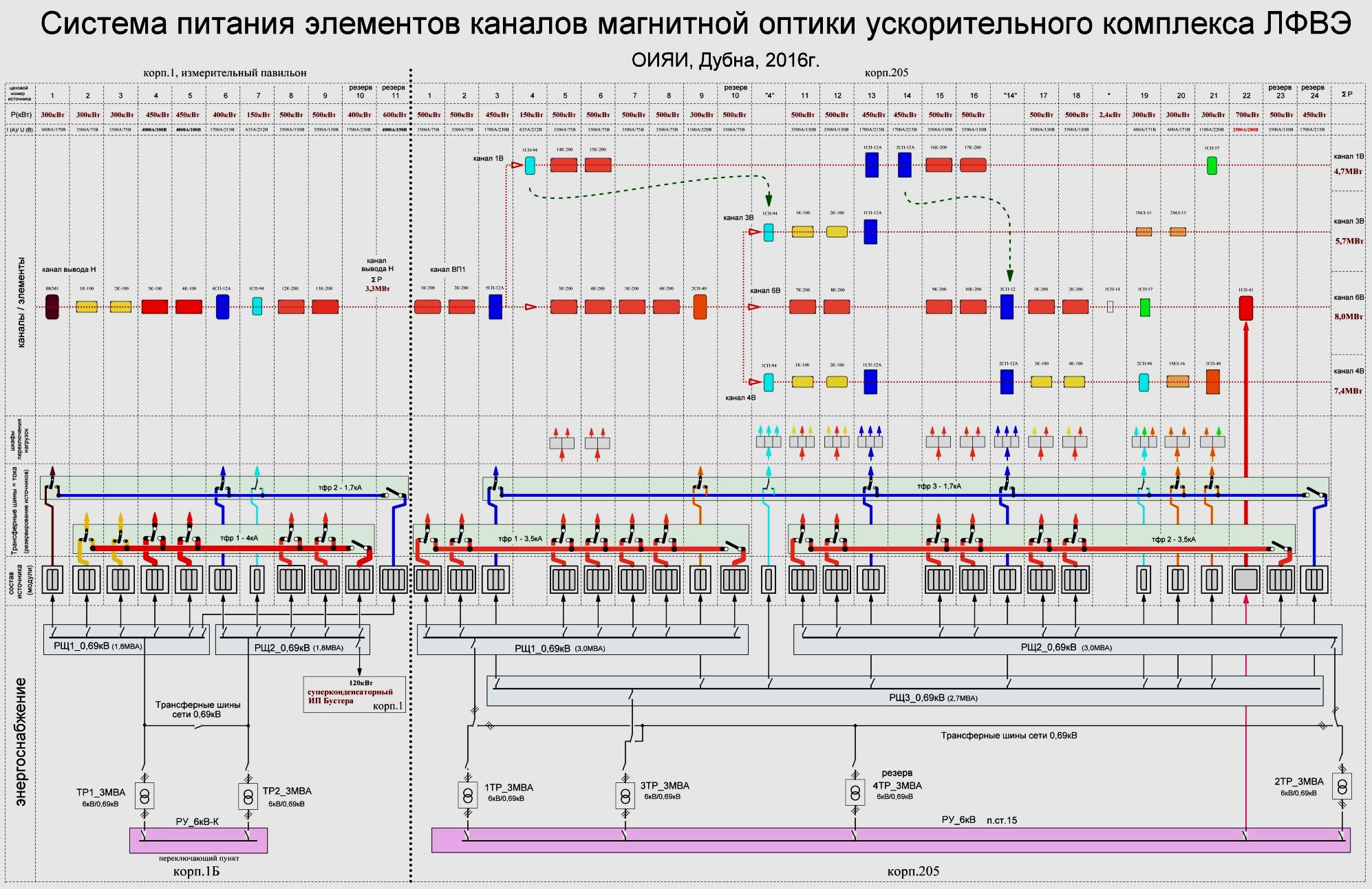 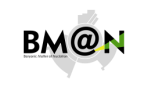 25
[Speaker Notes: individually]
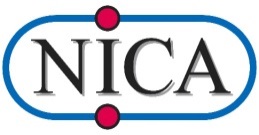 Система питания канала вывода пучка из Нуклотрона
Расположение оборудования, корп.1Б
Силовая схема
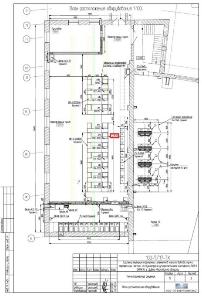 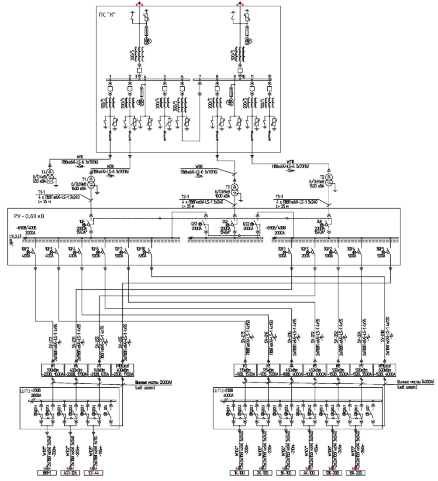 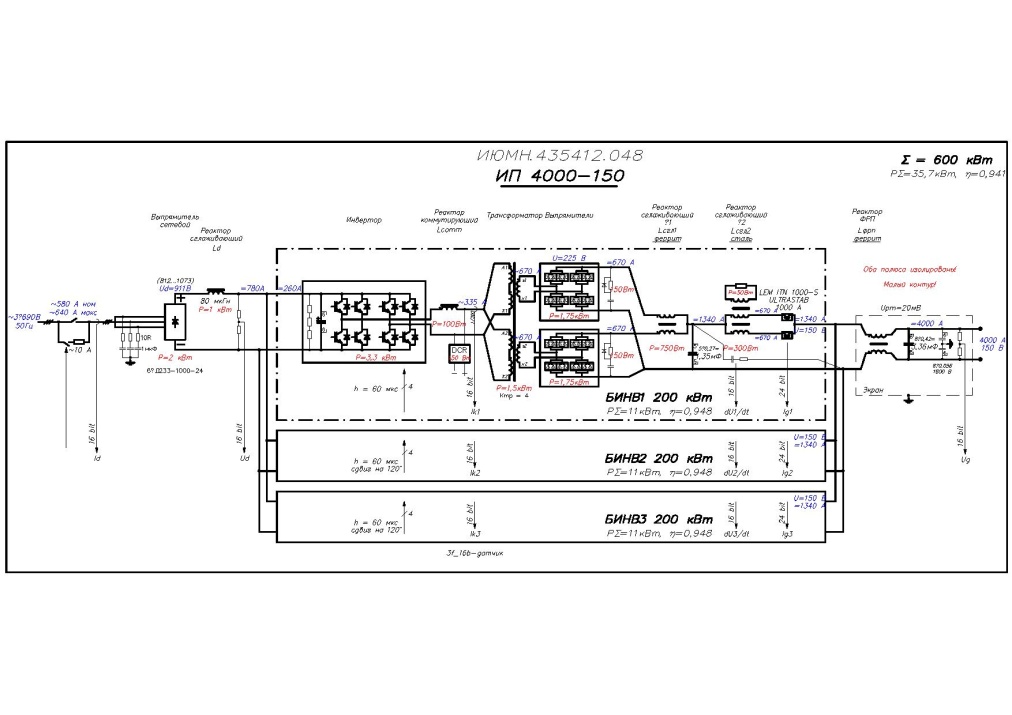 Источник тока
4000A, 150V, 
Стабильность тока  – 100ppm
26
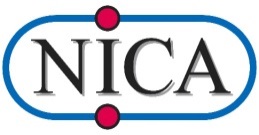 Система питания канала вывода пучка из Нуклотрона
Оборудование системы питания 
переключающий пункт, корп. 1Б
Подстанция ПС-К, сеть 6кВ
Распределительный щит 0,69кВ
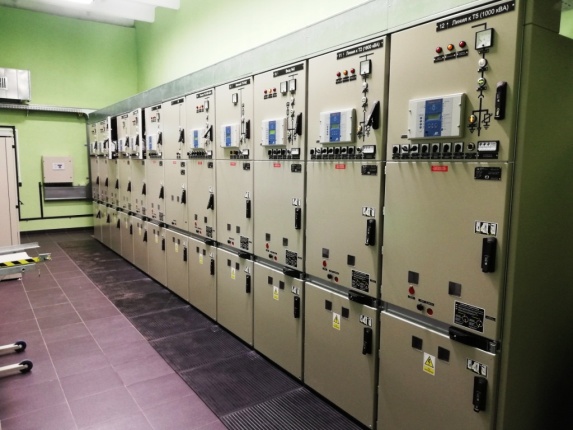 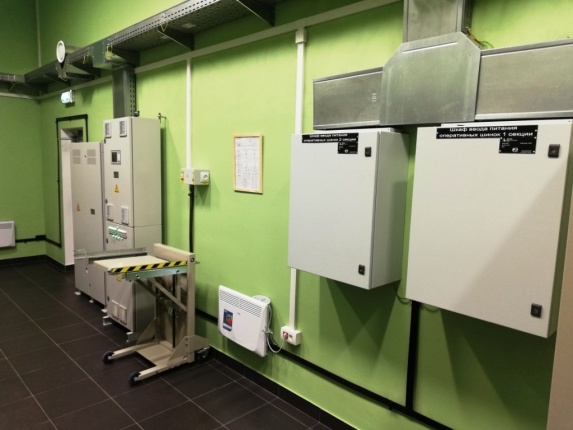 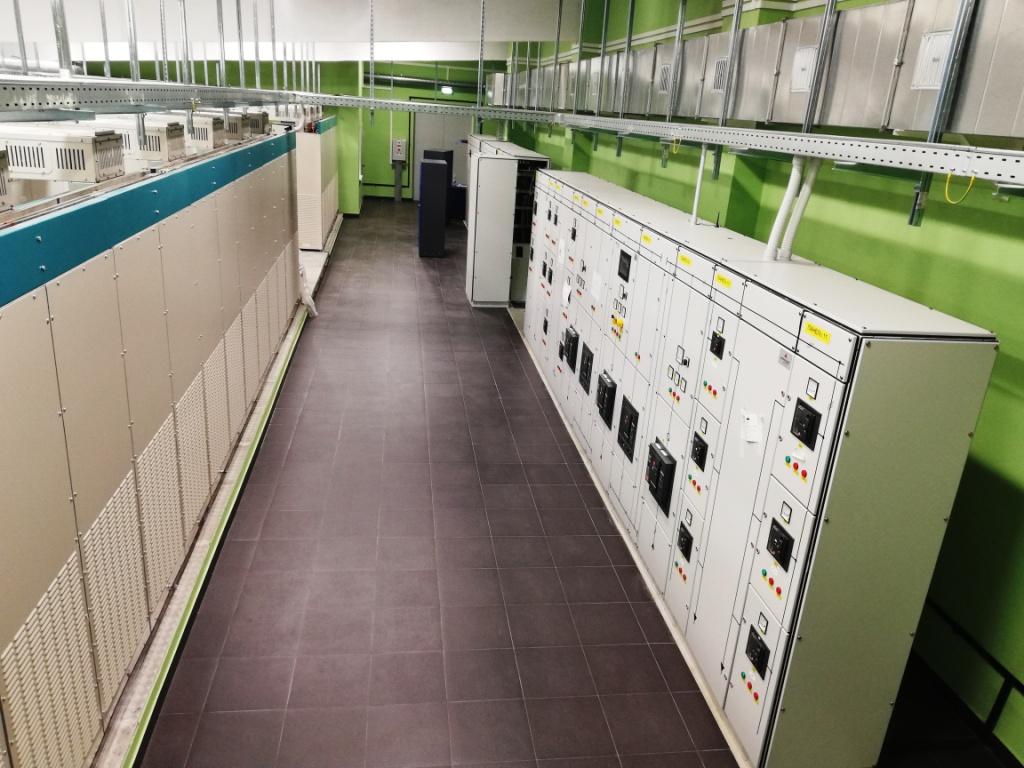 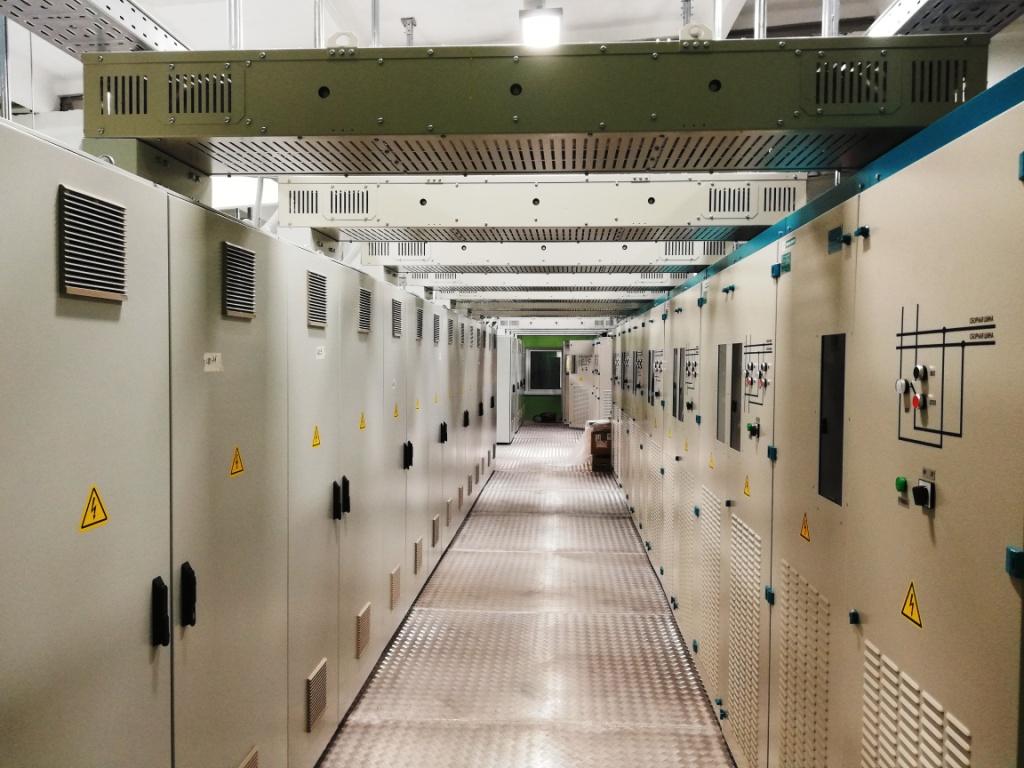 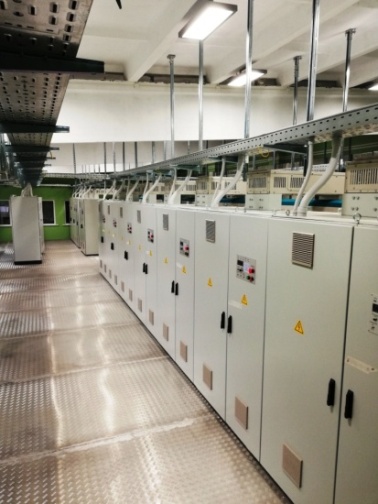 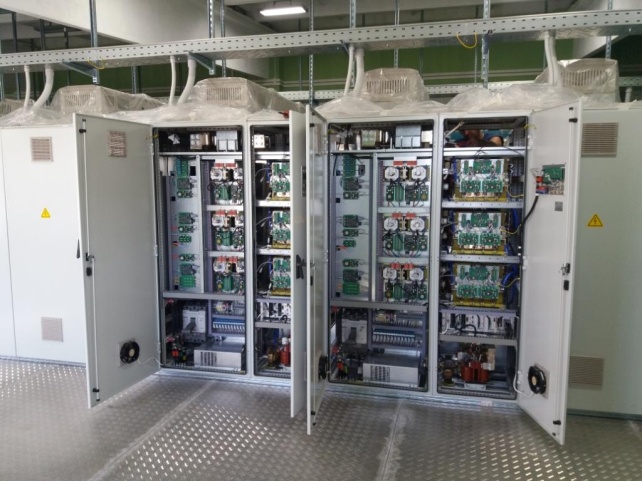 Силовые коммутаторы
Источники тока
27
[Speaker Notes: Основное оборудование смонтированно в 2020 году the main equipment was installed in 2020

пуско наладка commissioning]
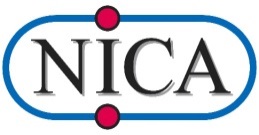 Система питания каналов корп. 205
Силовая схема
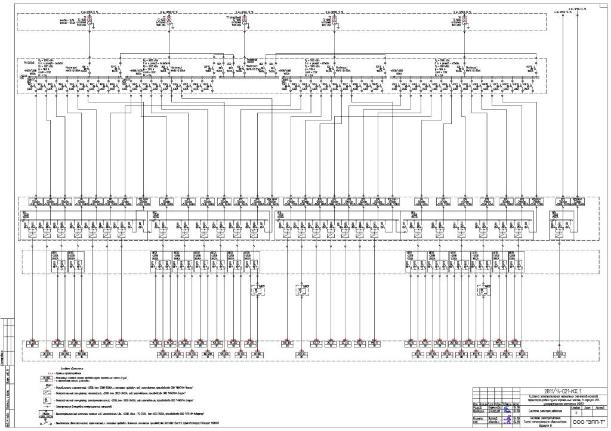 Источники тока
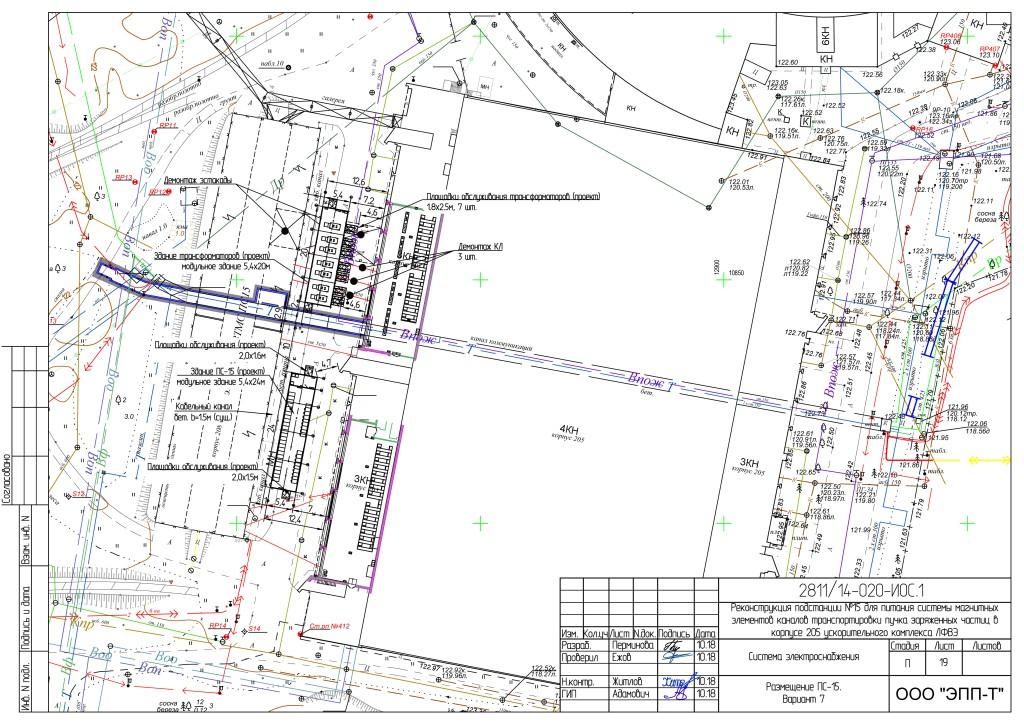 Размещение в корп.205
Корп.1
Модульное зд. Трансформаторов
Корп. 205
Bld. 208
Пучок, каналы ВП1, 6В
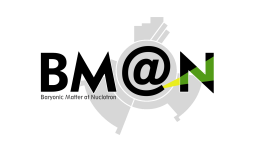 Модульное зд. подстанции ПС15
28
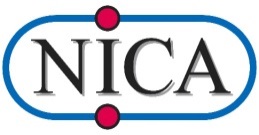 Система питания каналов корп. 205
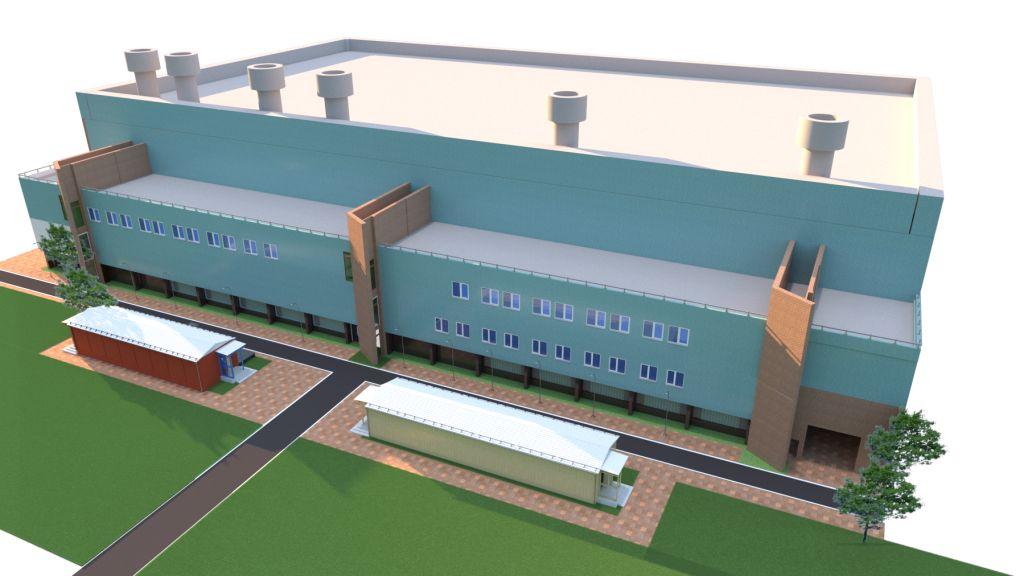 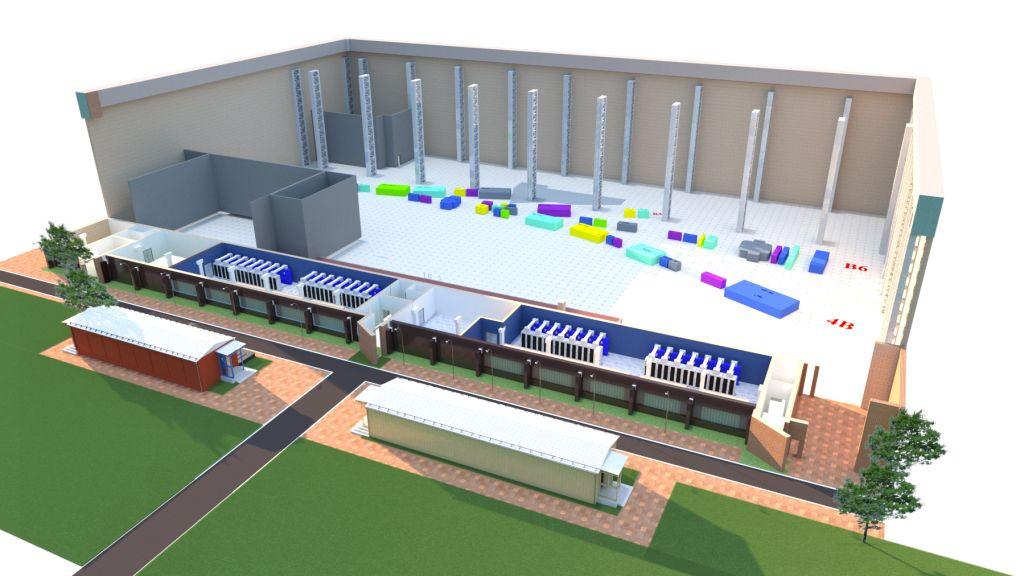 Расположение оборудования системы питания
Корп. 205
Магниты каналов
Magnets of chanels
Equipment PSS
Источники тока, РЩ0,69кВ
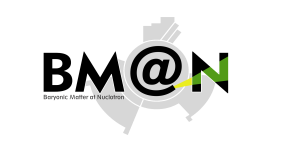 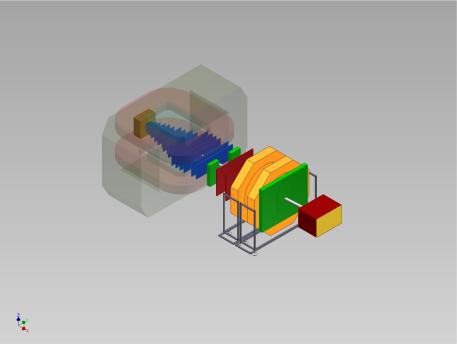 Модульное зд. Трансформаторов
Модульное зд. подстанции ПС15
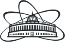 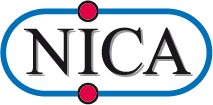 V.Karpinskii
29
November 2021
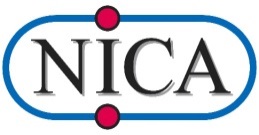 Система питания каналов корп. 205
Оборудование системы питания
Подстанция ПС15
РЩ0,69кВ и источники тока пом. 108
ШП, экспериментальный зал корп.205
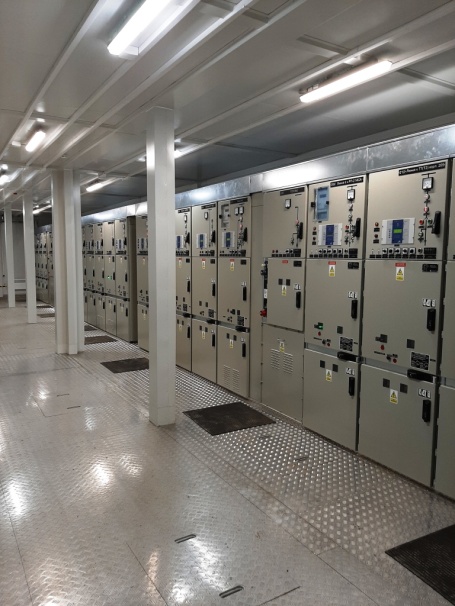 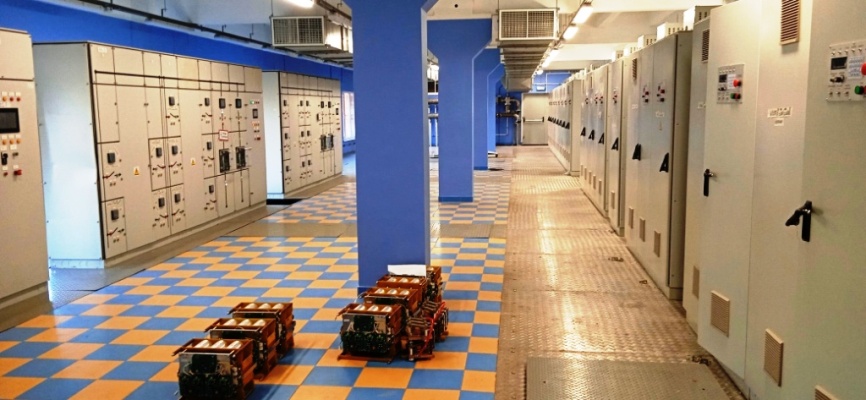 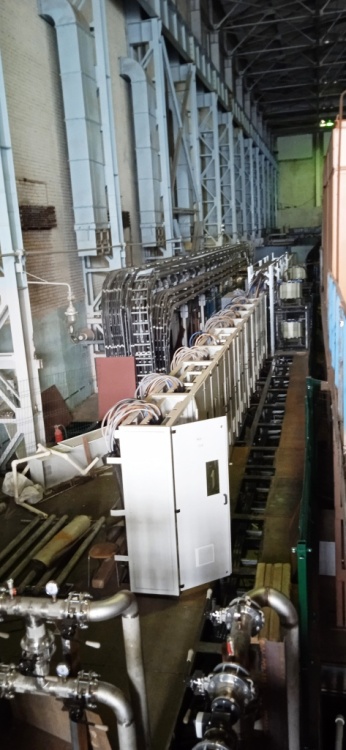 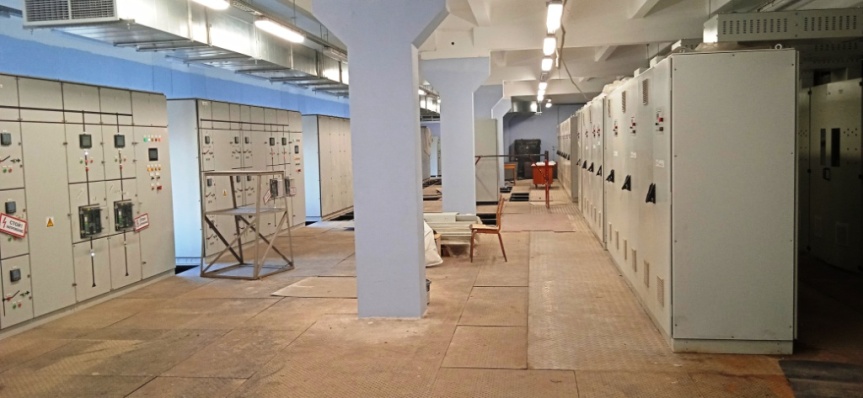 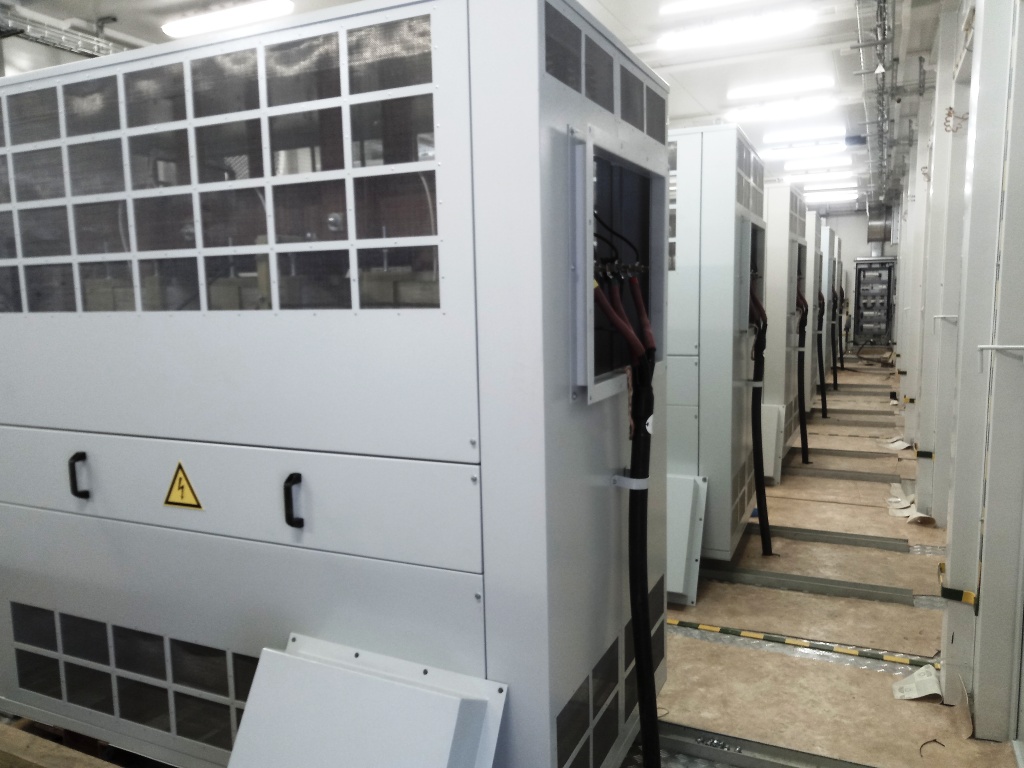 РЩ0,69кВ и источники тока пом. 111
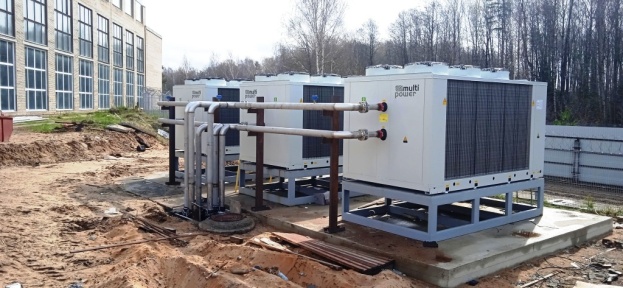 Чиллеры водоохлаждения источников тока,
Корп.205
Трансформаторы 6/0,69кВ, 1,6МВА
30
[Speaker Notes: Состав подстанций]
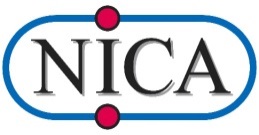 АСУ cистем питания каналов
АСУ предназначена для управления :
трансформаторами 6/0,69кВт и 6/0,4кВт,
 распределительными устройствами РУ0,69кВт,
 32-я источниками питания,
 шкафами переключения нагрузок (магниты каналов).
Позволяет мониторировать состояние  РЩ0,69кВ, источников, шкафов переключения, контролировать токи в магнитах.

Система построена на базе программируемого логического контроллера и промышленного компьютера B&R. Среда разработки ППО – Aprol PDA.
Рабочие окна АСУ
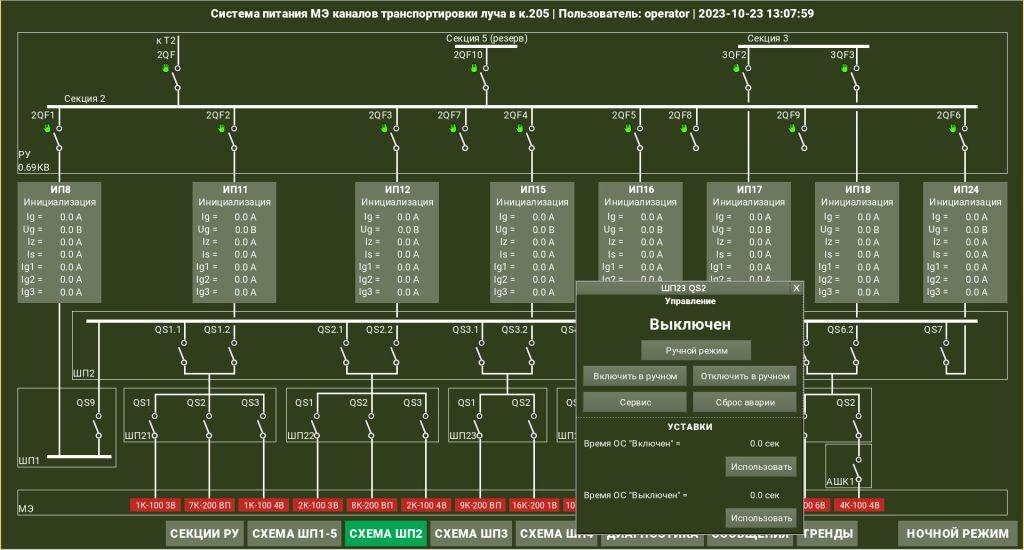 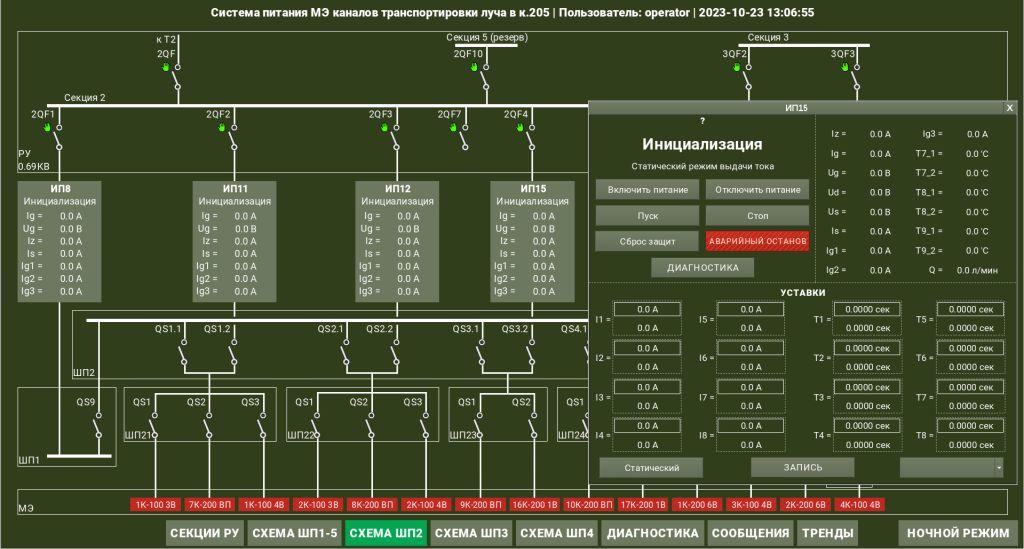 Рабочее место оператора АСУ – пультовая корп.1А
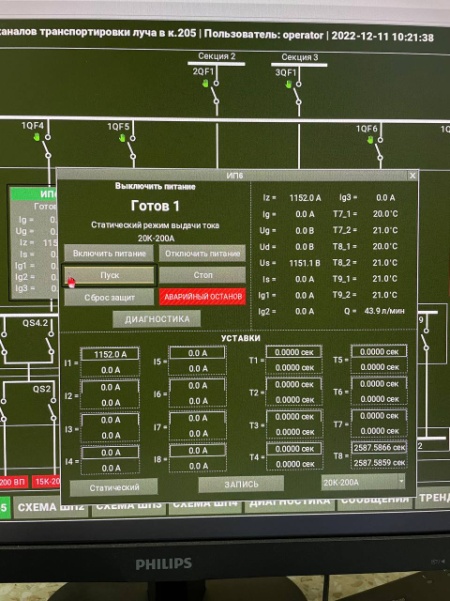 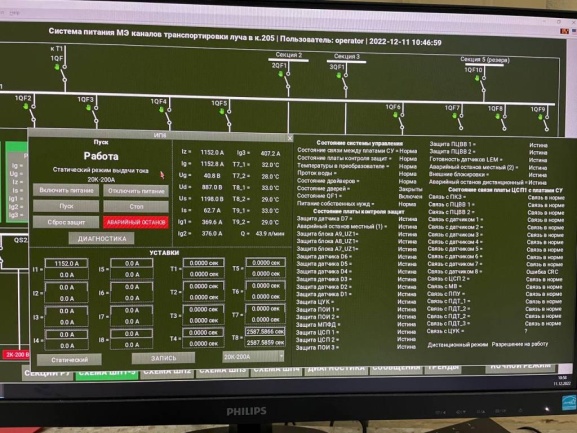 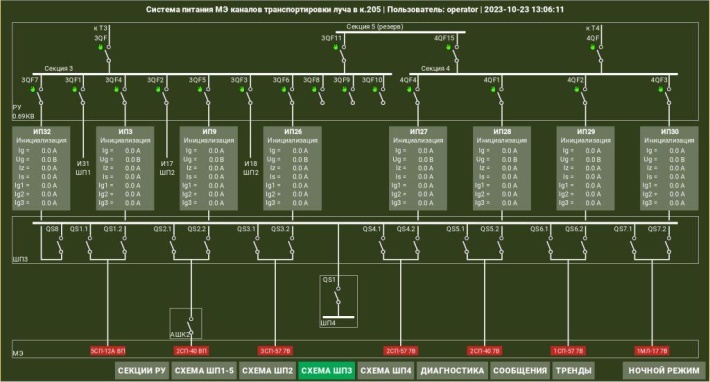 31
[Speaker Notes: Состав подстанций]
Развитие систем питания Бустера и Нуклотрона
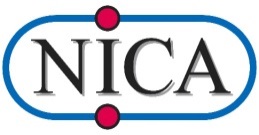 Комплексная система питания Бустера и Нуклотрона с индуктивным и емкостным накопителями
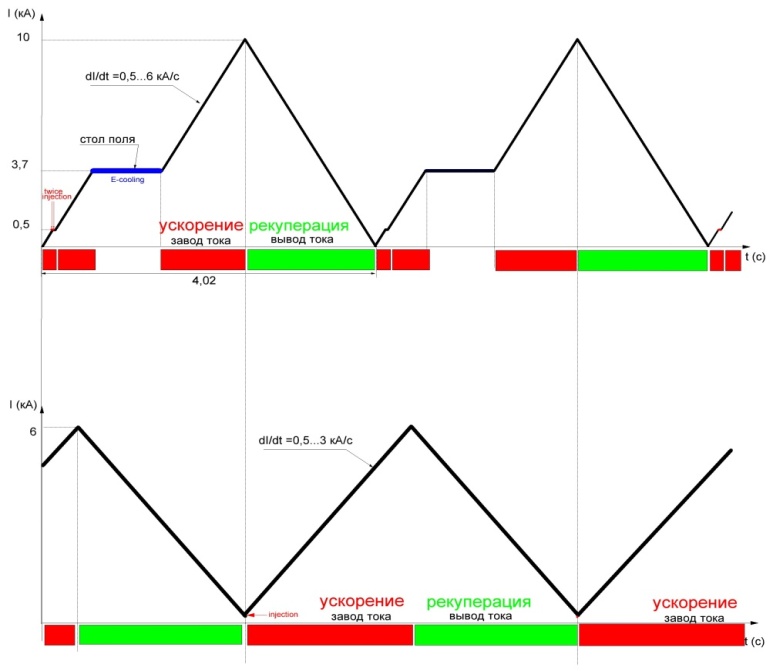 Booster
Циклы Бустера и Нуклотрона в режиме инжекционной цепочке коллайдера
Основные параметры магнитных циклов Бустера и Нуклотрона
Nuclotron
32
Развитие систем питания Бустера и Нуклотрона
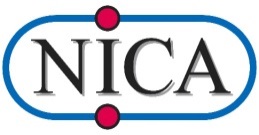 Комплексная система питания Бустера и Нуклотрона с индуктивным и емкостным накопителями
Нуклотрон
Бустер
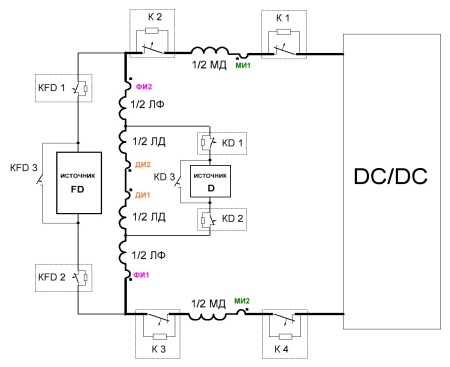 W Бустера
1,6МДж
W Нуклотрона
2,2МДж
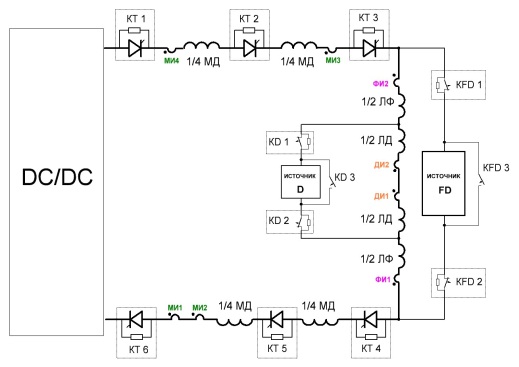 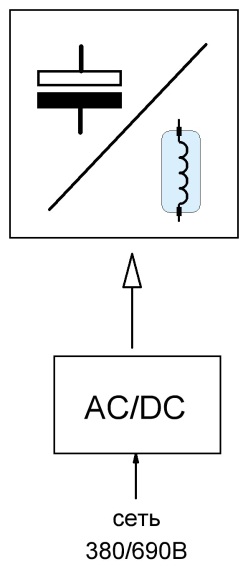 storage energy
Новый источник тока:
ток – 6кА
Напряжение – 450В
I/I – 50ppm
Сверхпроводящий накопитель энергии (SMES):

- соленоид из высокотемператур-ного сверхпроводника,
 энергия 3-5 MДж,
 температура 28 K,
 жидкостное охлаждение неоном,
 ток до 10 кA
Емкостной накопитель:
Емкость 60Ф,
Напряжение 400V,
 энергия 4.8MДж
AC/DC
~690V
33
Развитие систем питания Бустера и Нуклотрона
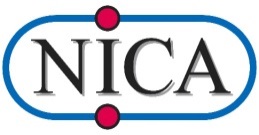 Комплексная система питания Бустера и Нуклотрона с индуктивным и емкостным накопителями
Структурная схема
Принципиально-монтажная схема
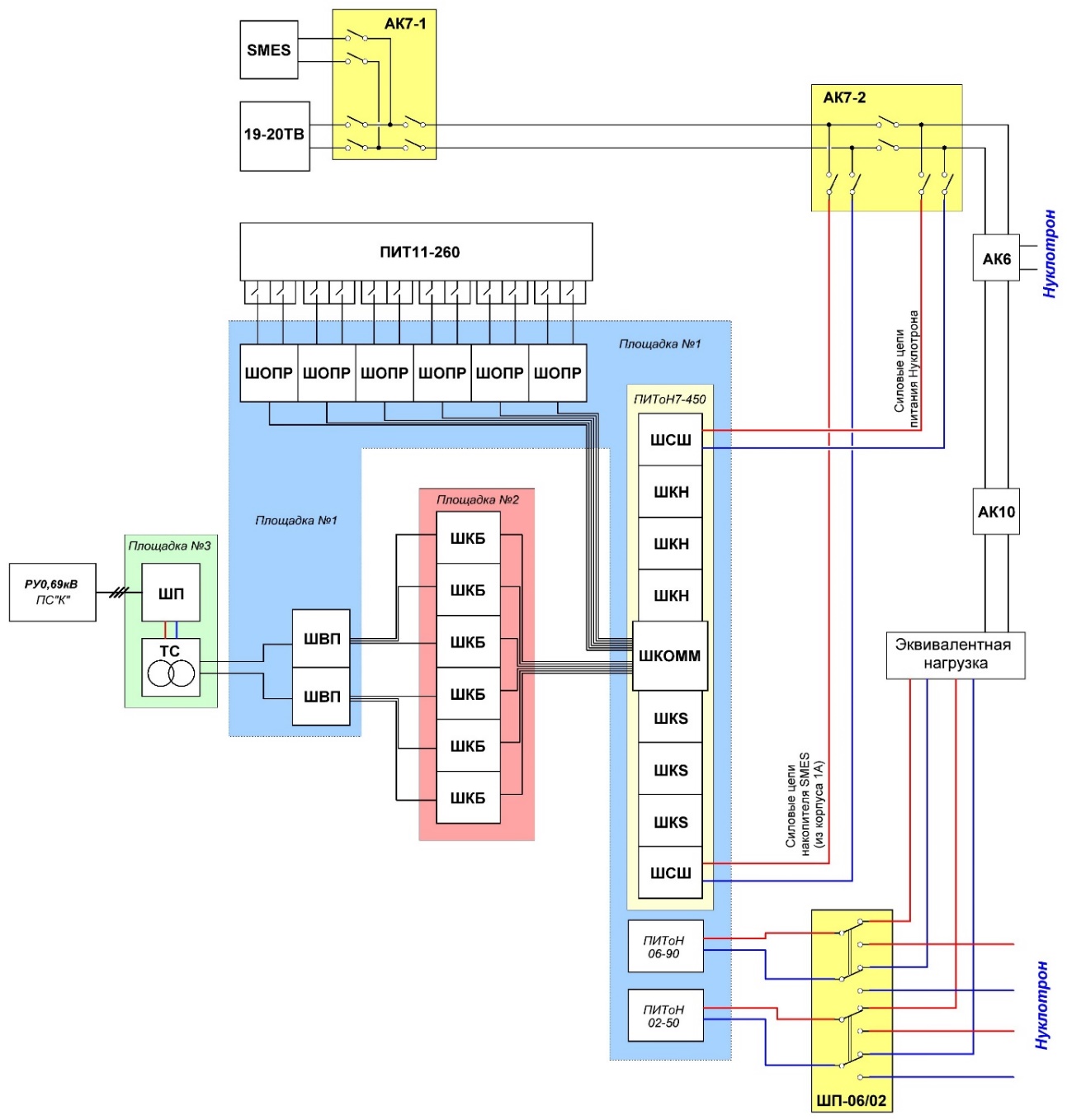 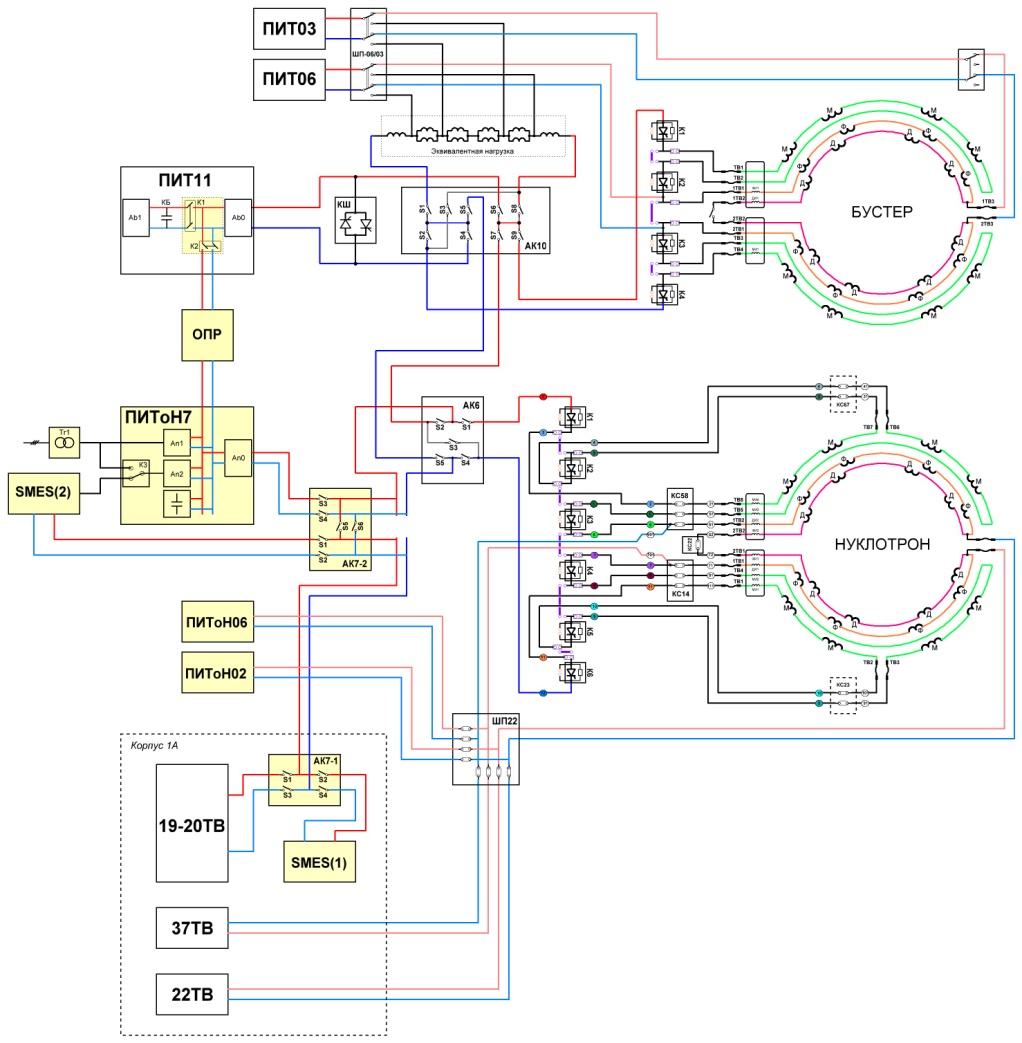 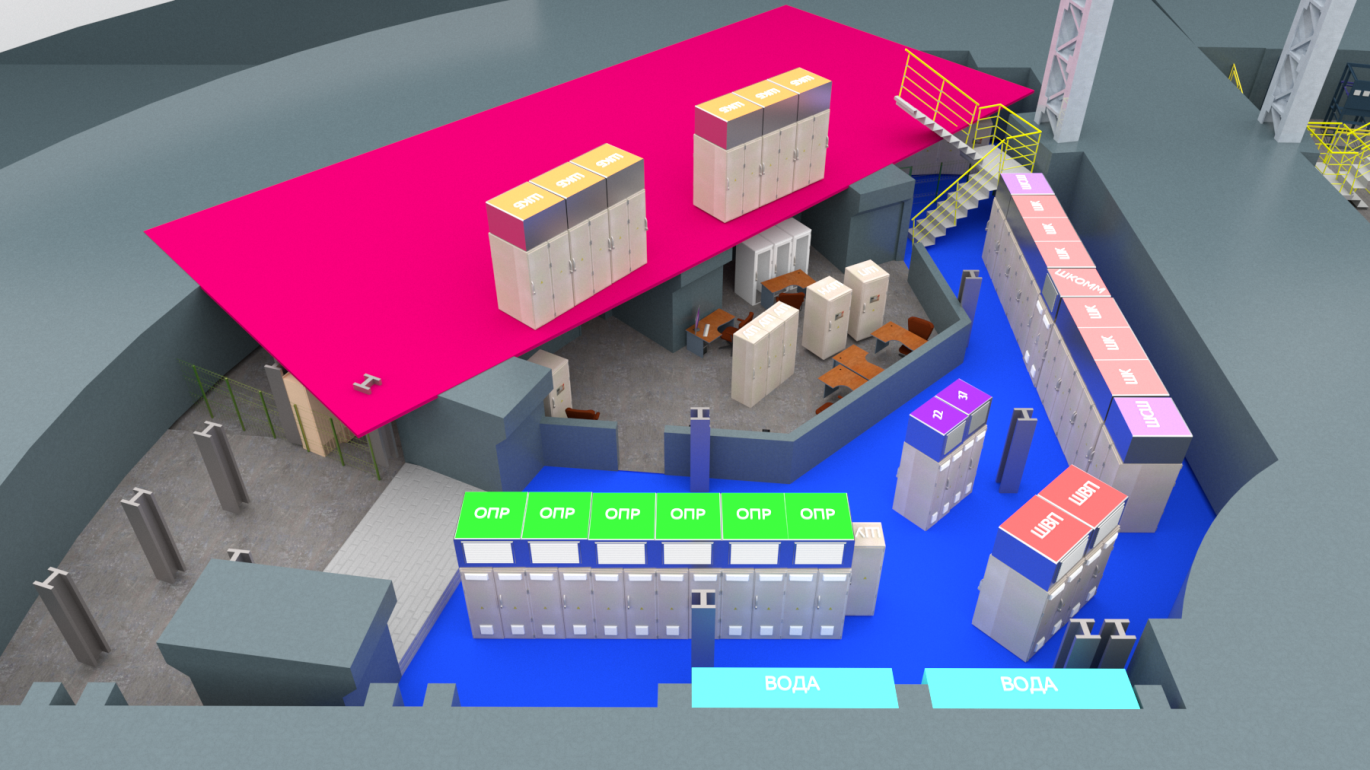 Модель размещения оборудования в корп.1
34
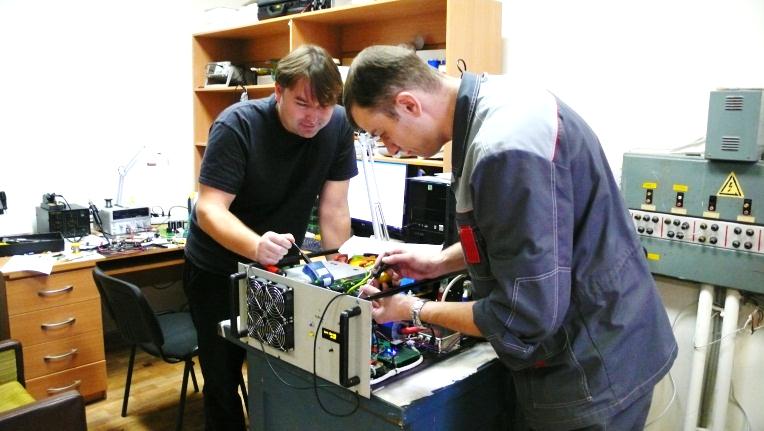 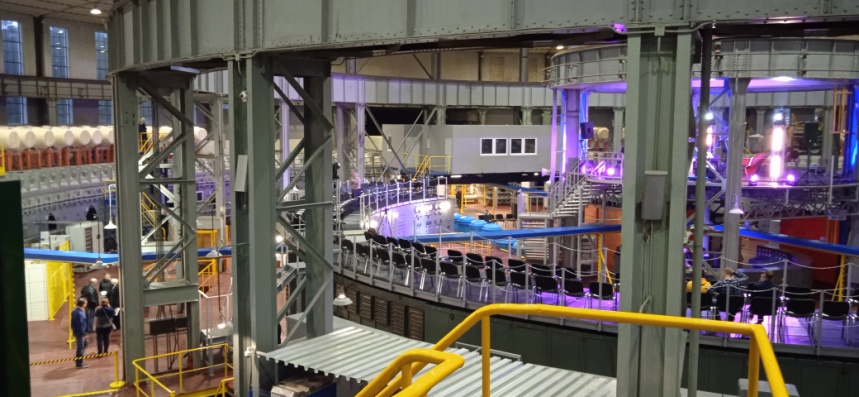 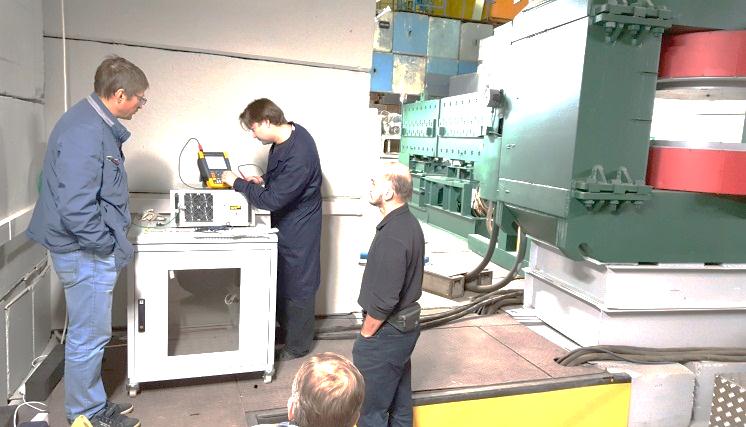 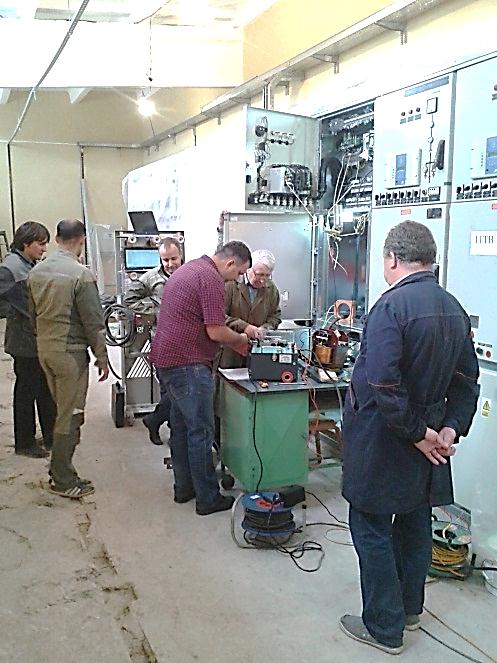 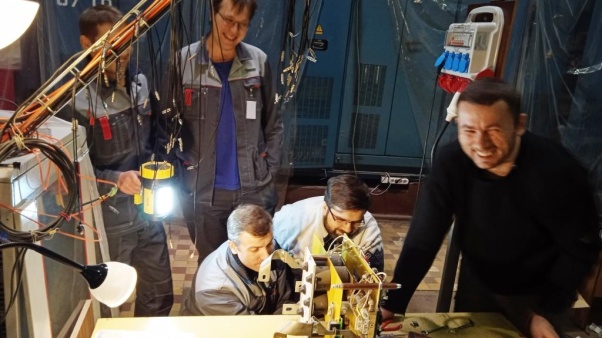 Спасибо за внимание
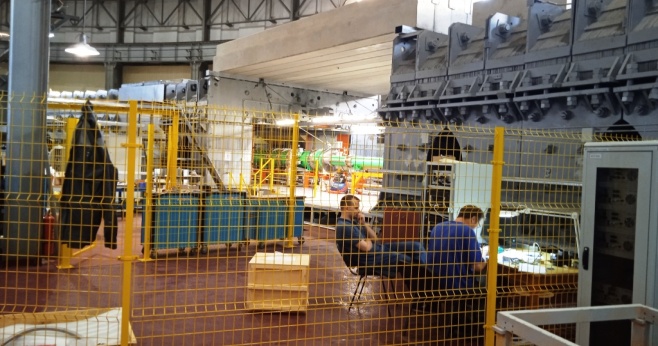 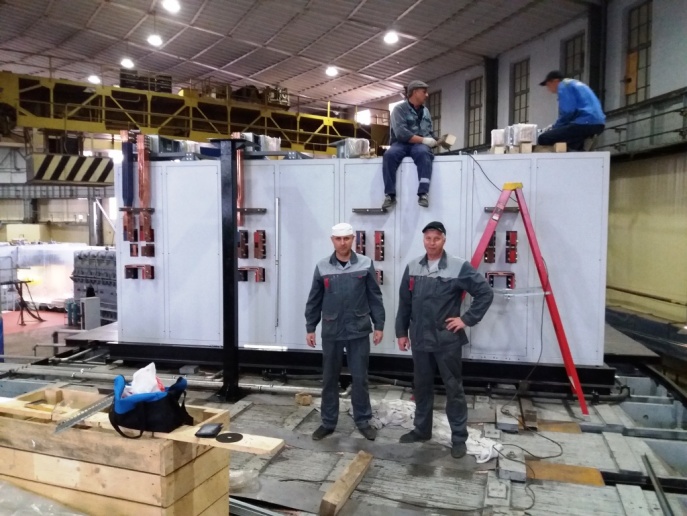 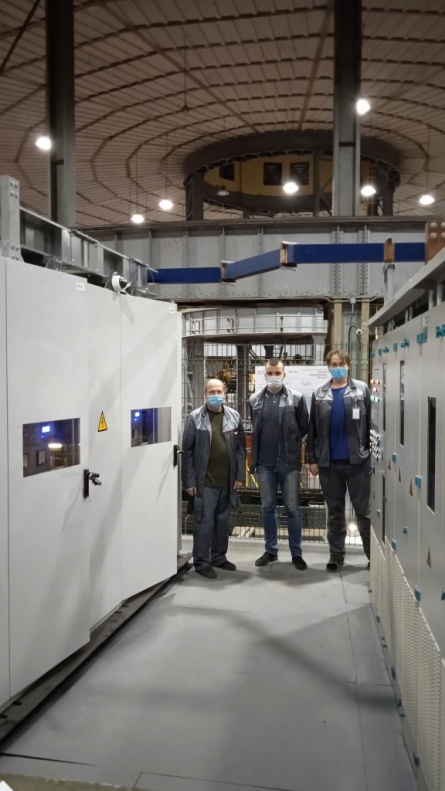 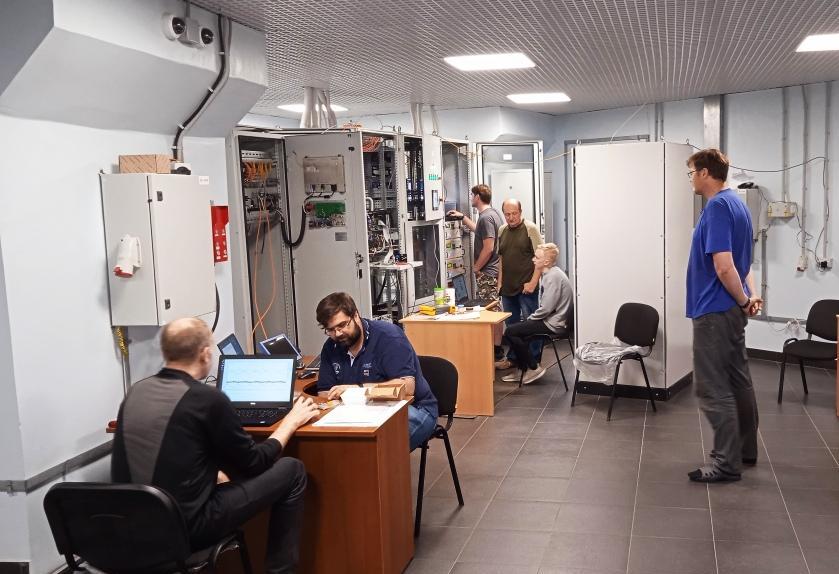 35